JOURNEY OF PARAMPARA
‘PARAMPARA’ A MOVEMENT IN SPREADING AWARENESS OF INDIAN TRADITION AND CULTURE STARTED ITS JOURNEY IN THE YEAR 1986
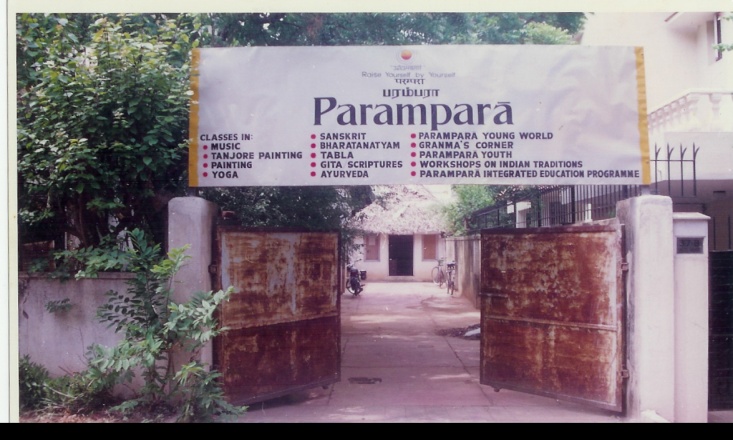 PARAMPARA WORKSHOPSPARAMPARA began systematically studying Indian Traditions, Culture and what made India so great, what were the reasons of its present day predicament – and how to be a participating factor in evolving life – raising the collective consciousness.  Many projects were taken up from workshops – classes – on all levels – body, mind, spirit.  There were  Yoga – Music – Dance – chanting  classes  - Workshops of Jothish – Ayurvedha – Vastu sastra – Creative sculpture  - Hindusthani Music  - Introduction to Indian  Heritage
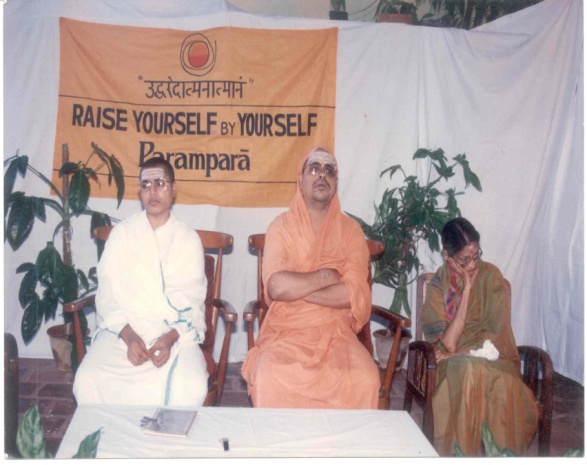 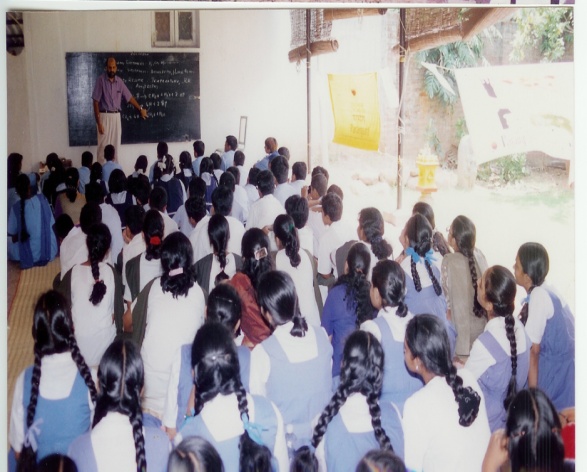 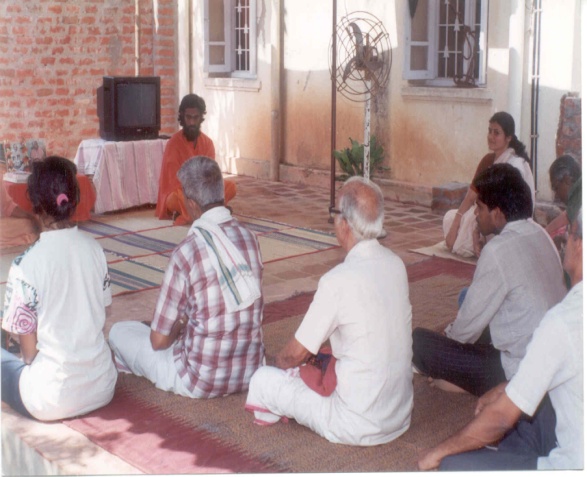 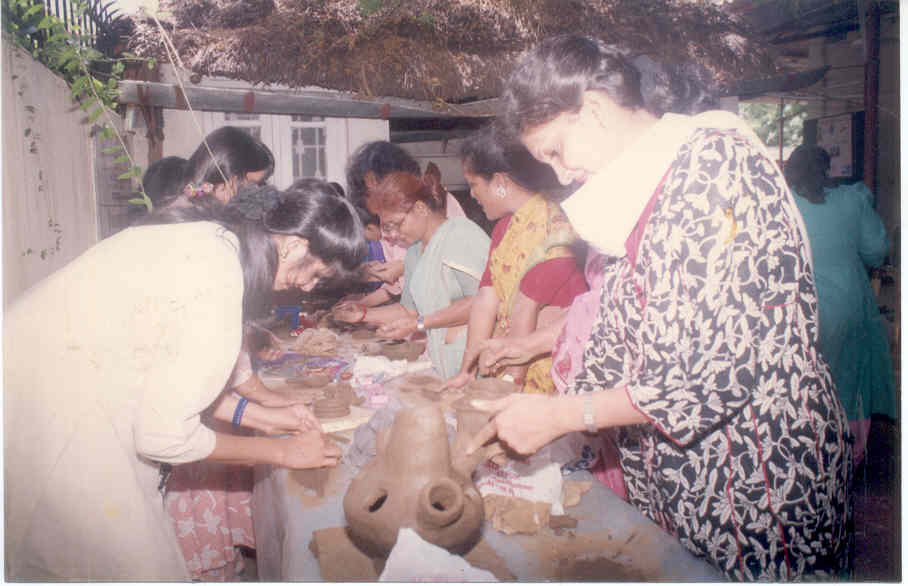 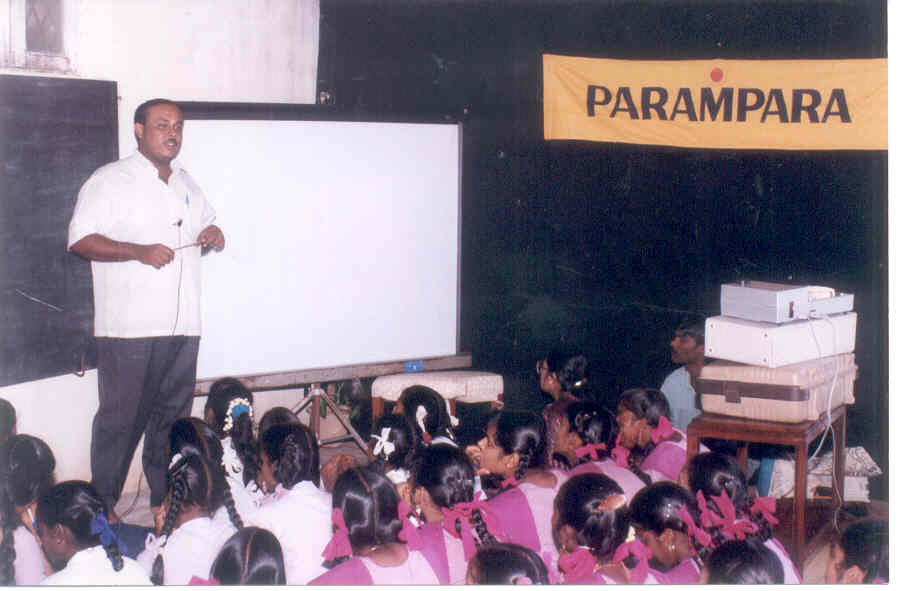 IMPORTANT DIGNITARIES VISIT TO PARAMPARA
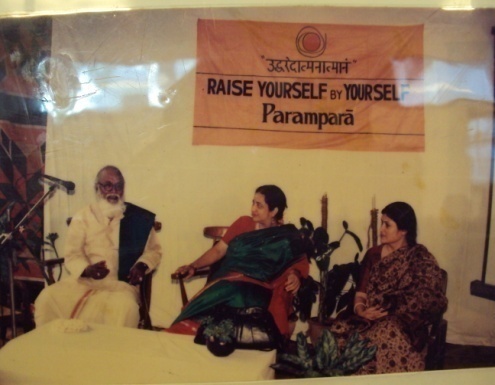 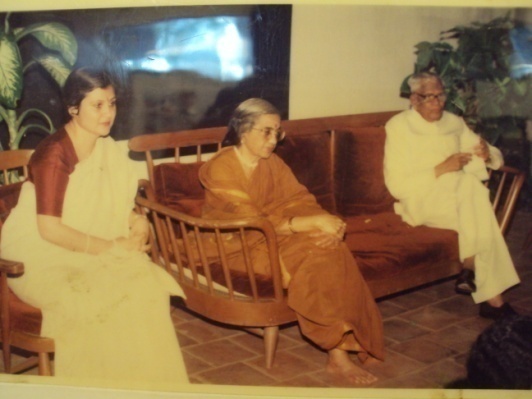 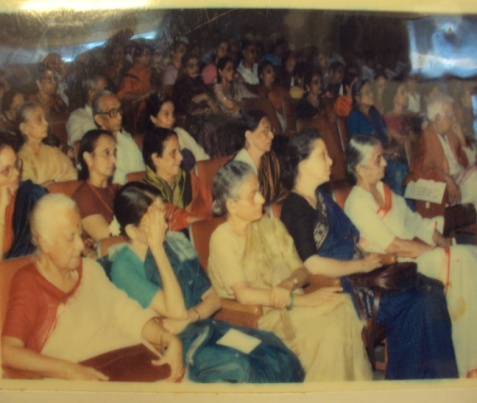 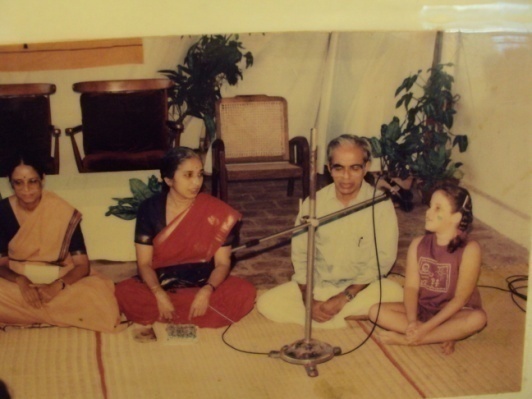 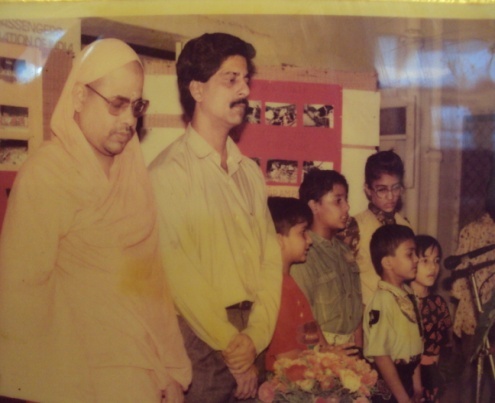 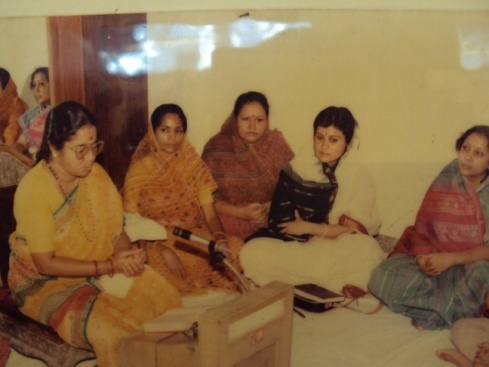 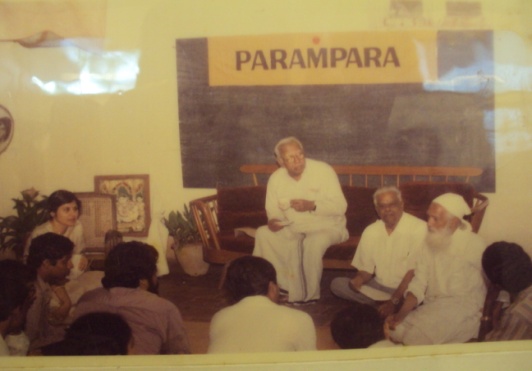 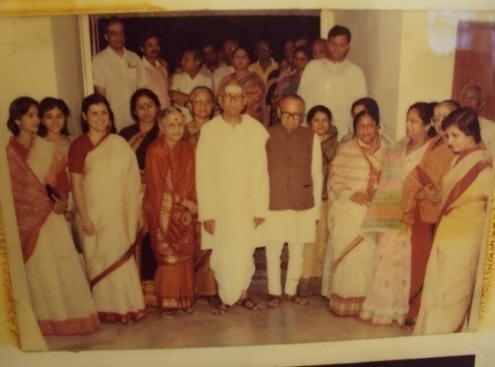 PARAMPARA WELFARE PROJECTS
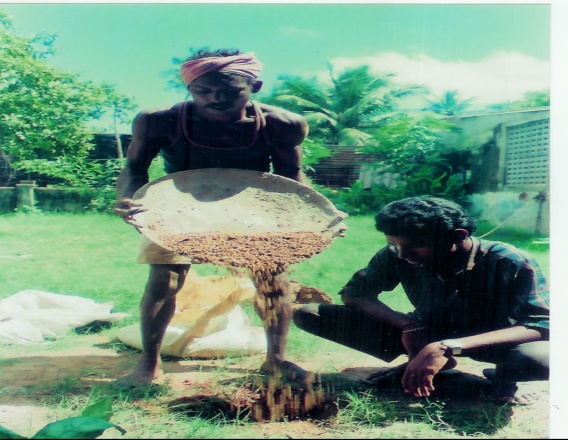 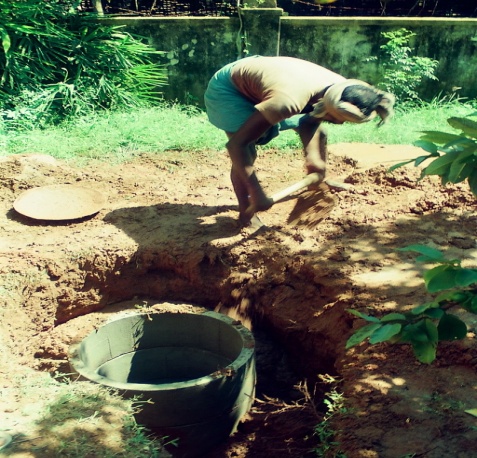 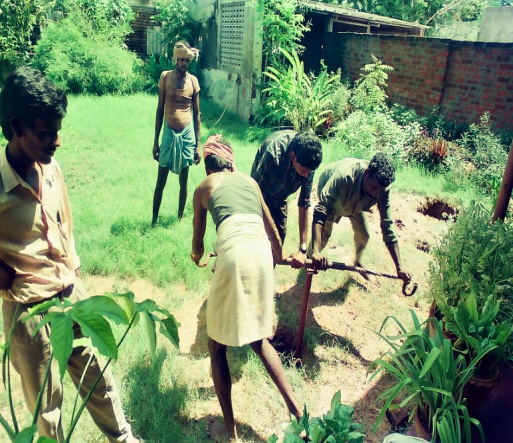 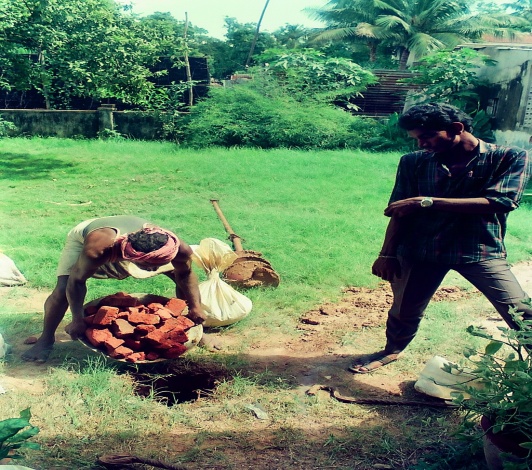 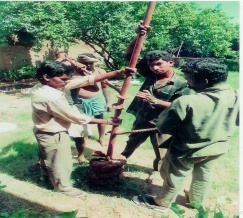 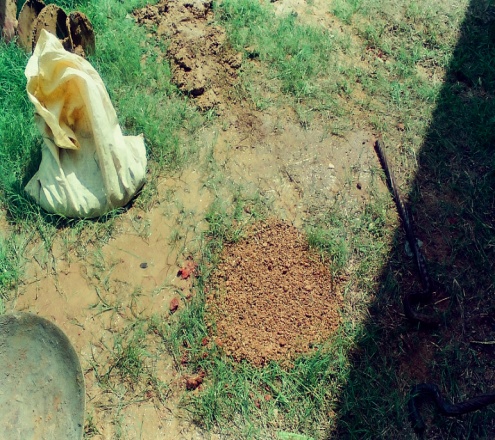 WATER PERCOLATION PROJECT
PARAMPARA REBUilt HOUSES for people hit by Earth Quake in utharkashi
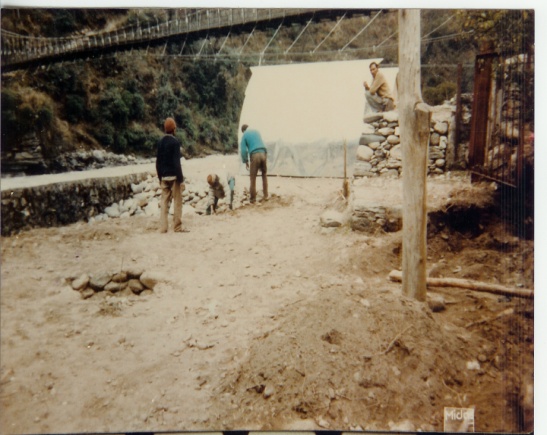 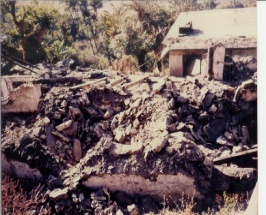 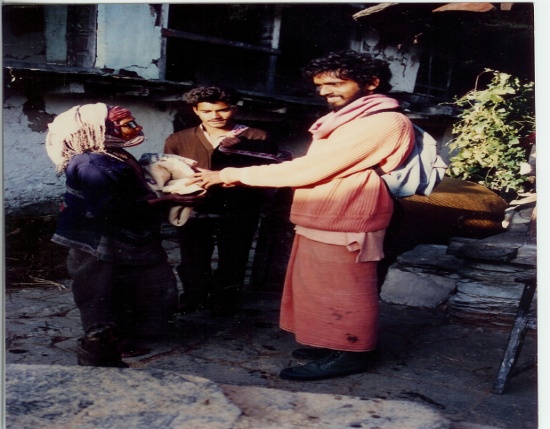 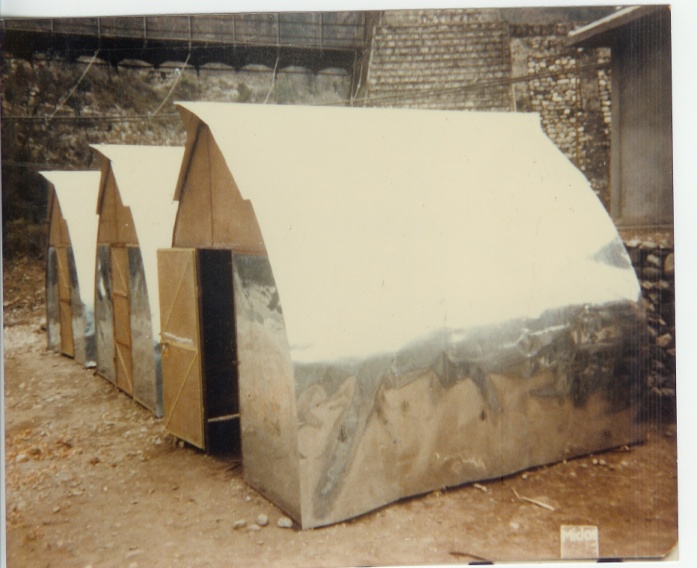 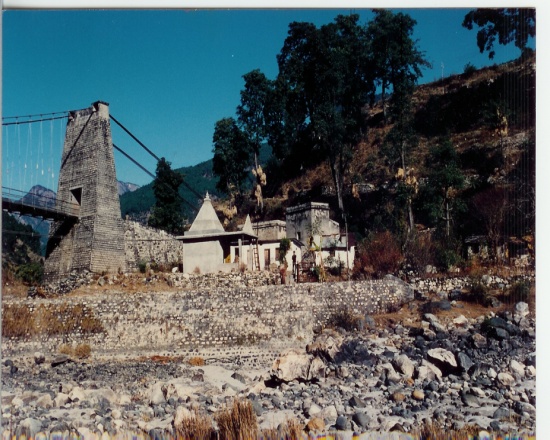 Young WorldPARAMPARA YOUNG WORLD ACTIVITIES FOR SCHOOL STUDENTS
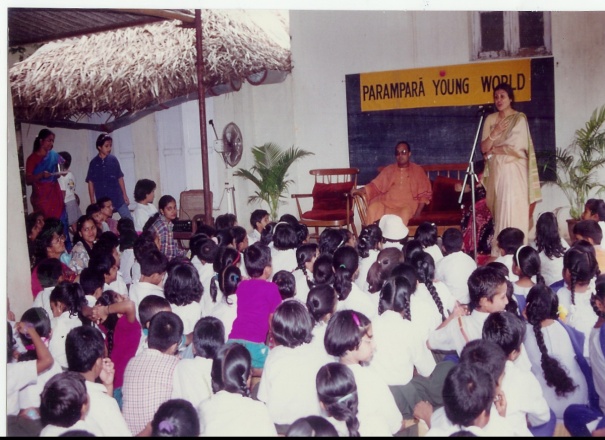 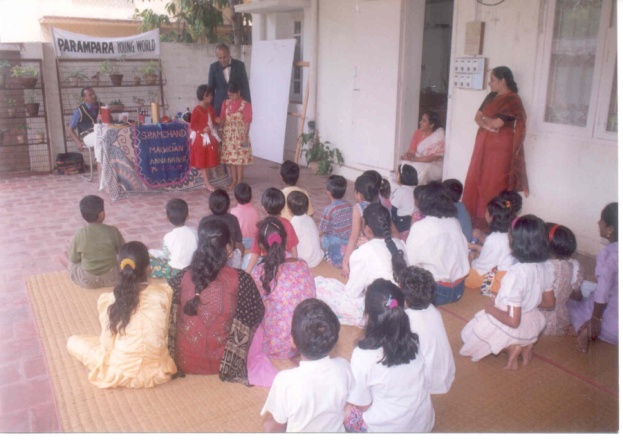 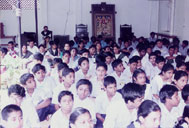 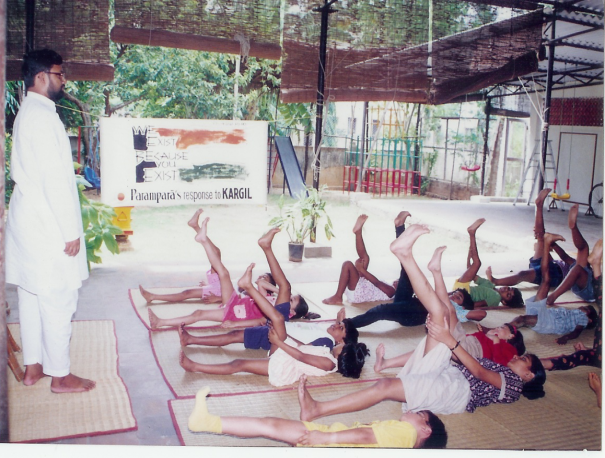 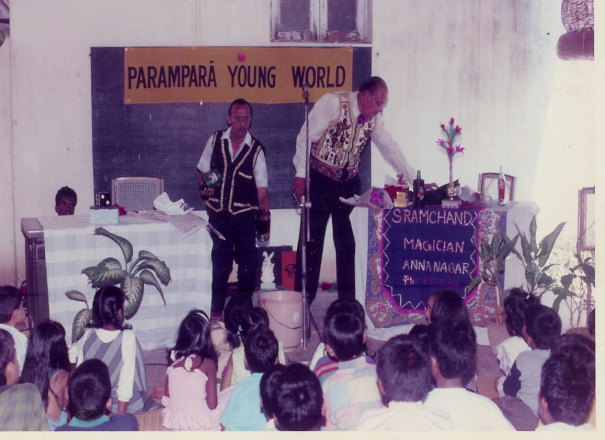 PARAMPARA YOUTH PROGRAMS
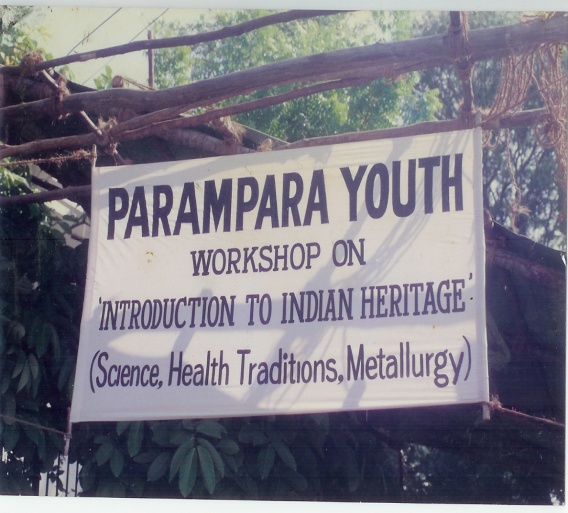 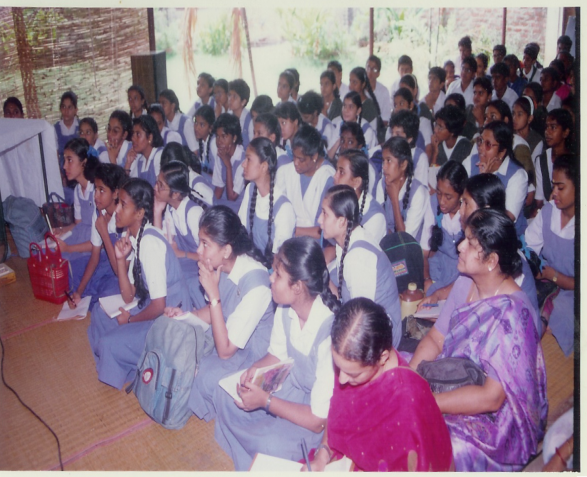 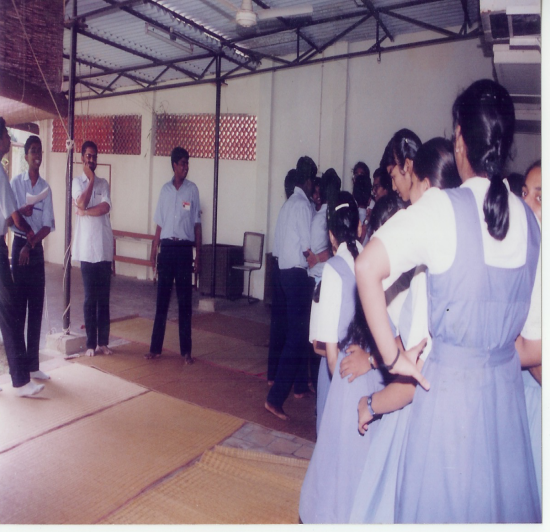 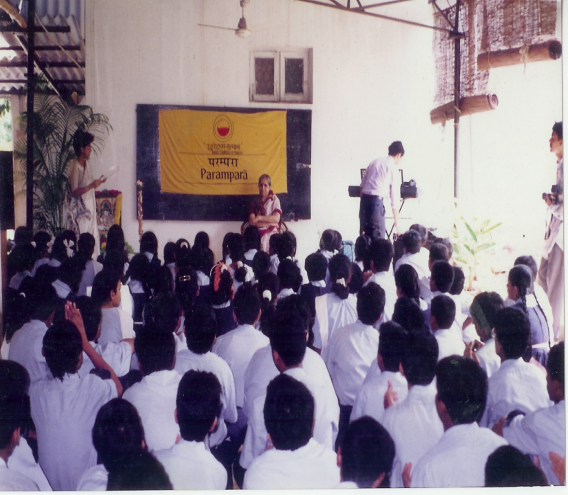 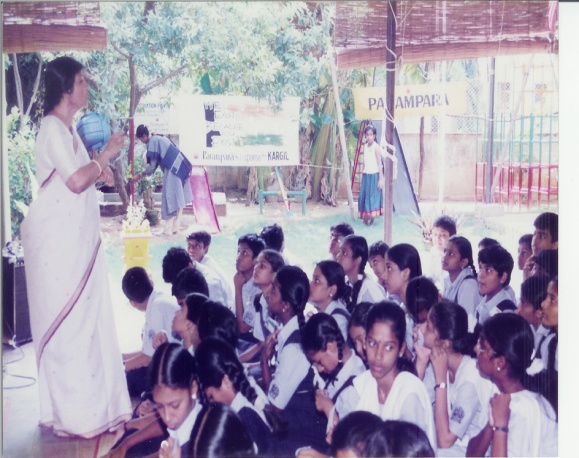 PARAMPARA AUSTERITY CENTRE
The Parampara Austerity Centre is a space for sharing and giving. It is a centre where people can donate their unused possessions. It is also the place where people with wants but not the means, can buy these articles at a nominal price. The proceeds from such sales will be used for our Integrated Education Programmes and Annadanam Schemes.
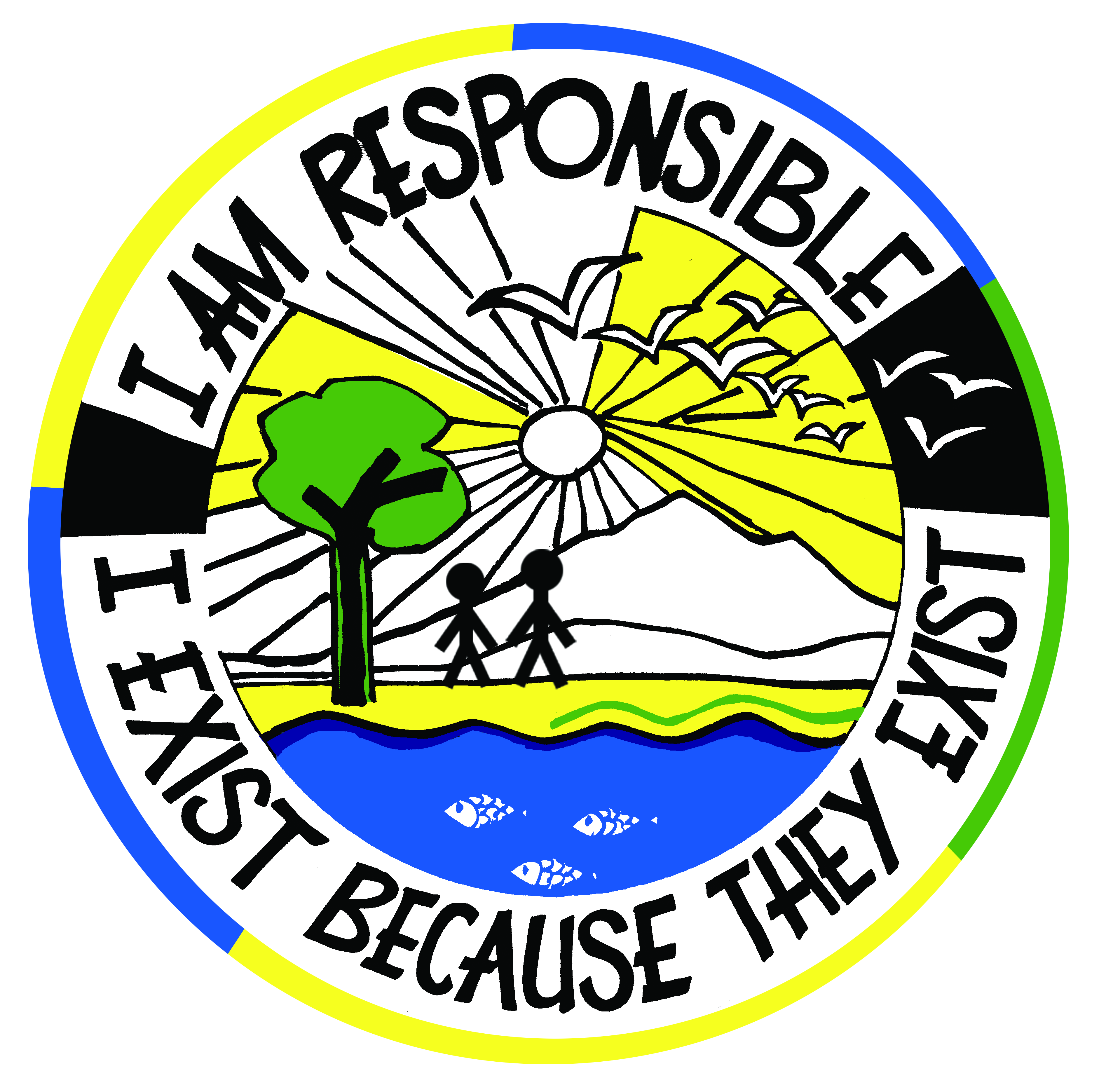 PARAMPARA AUSTERITY CENTRE
THE AUSTERITY SHOP AT R.K.SALAI WAS INAUGURATED  IN THE YEAR 2003
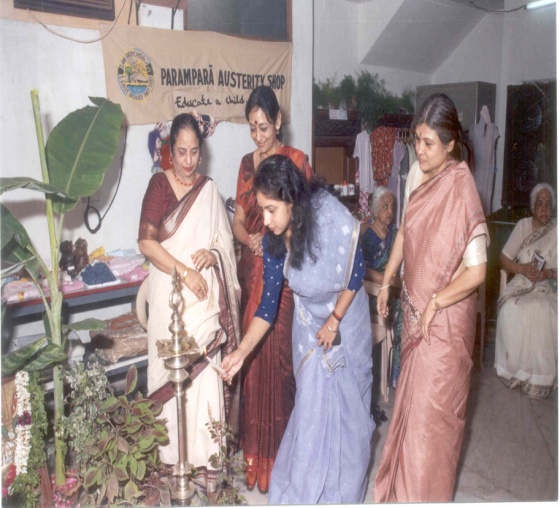 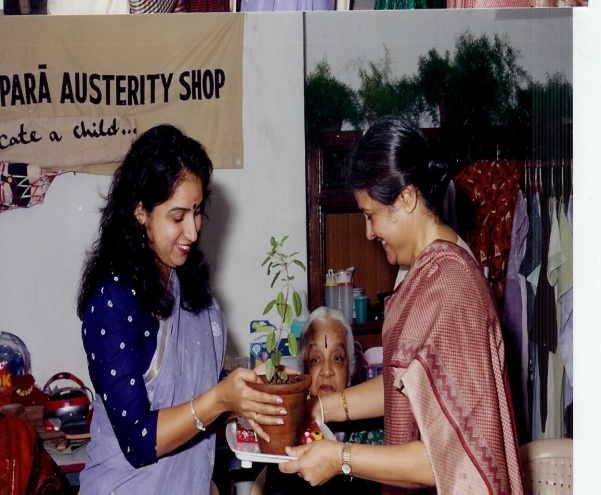 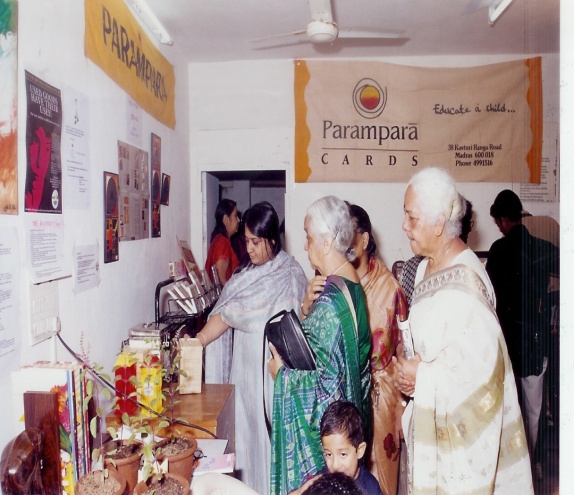 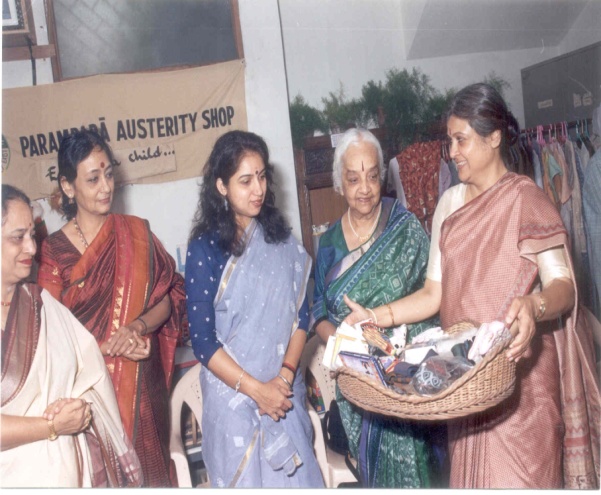 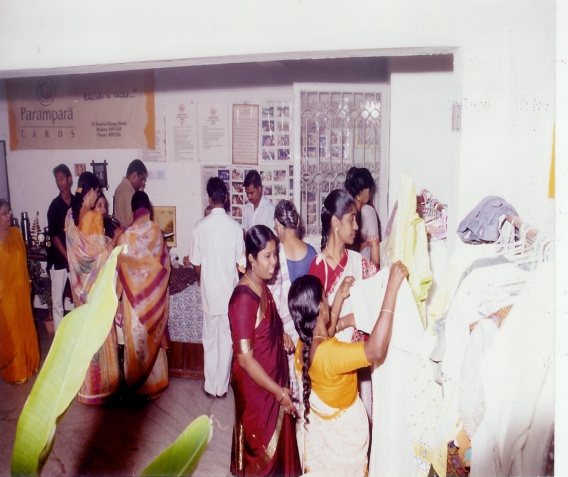 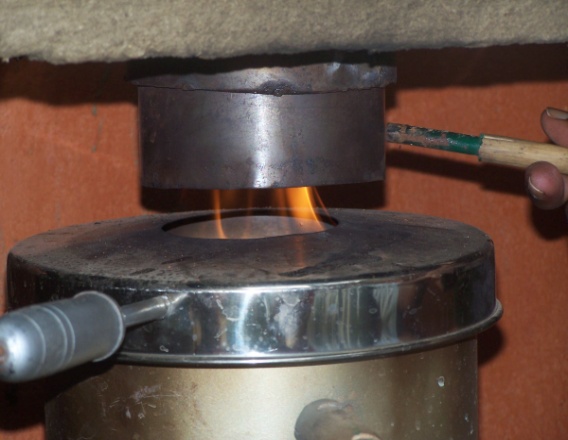 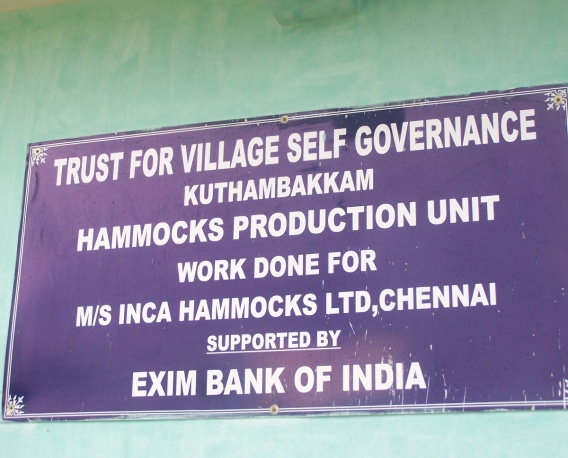 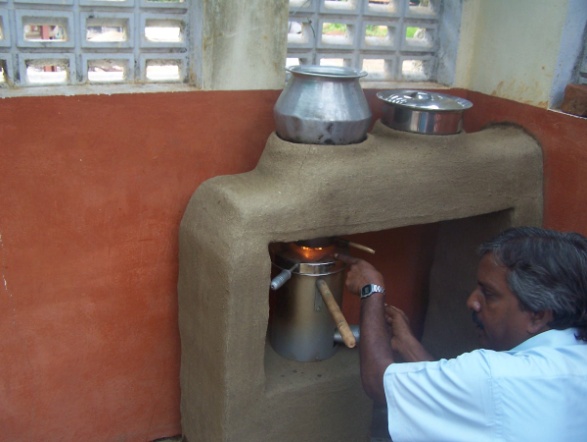 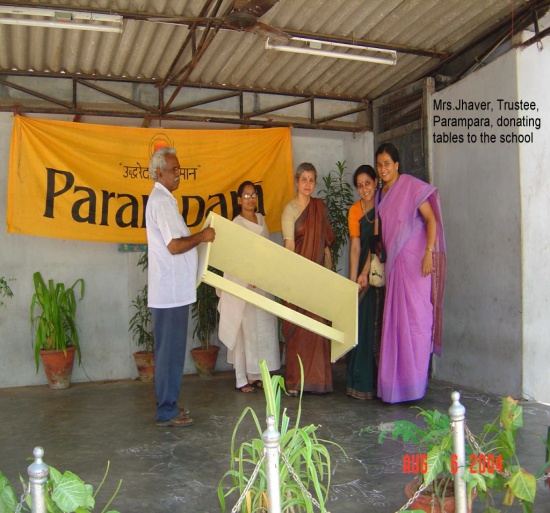 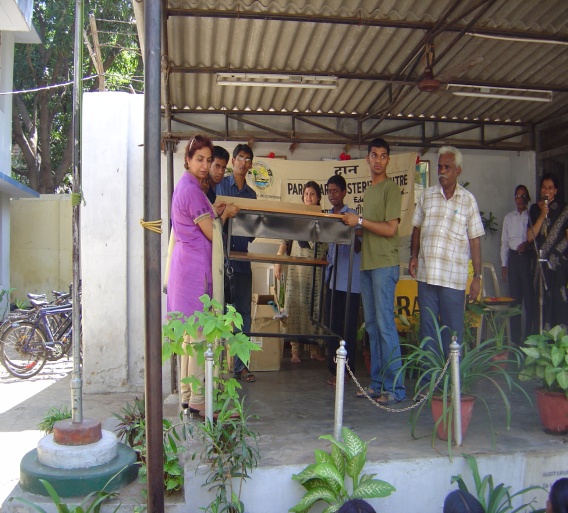 AUSTERITY DONATION GIVEN FOR DEVELOPMENT TOKUTHAMBAKKAM VILLAGE AND SCHOOLS AND ANNADHAN
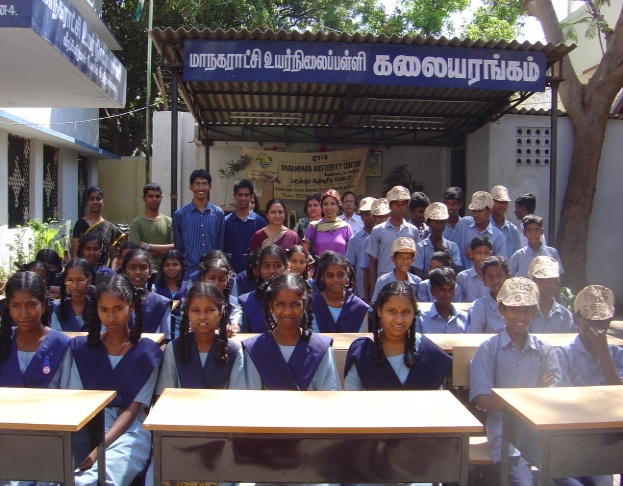 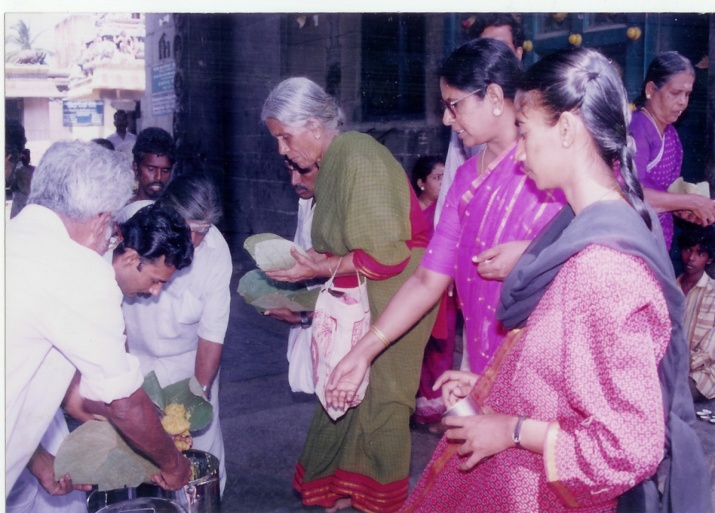 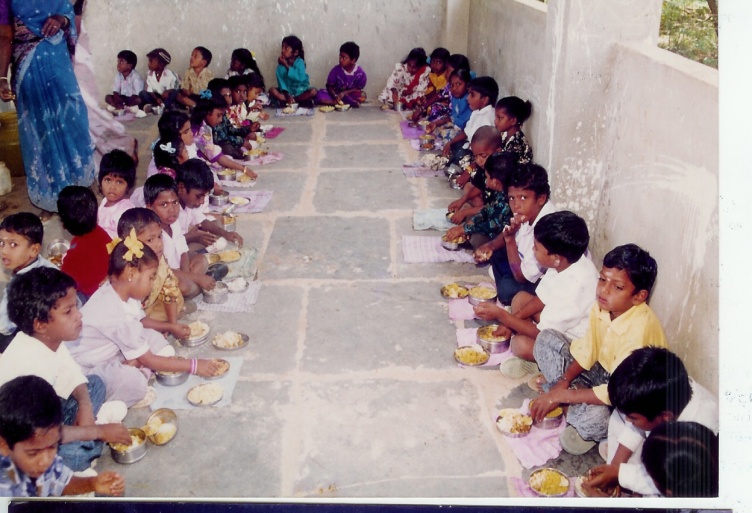 PARAMPARA AUSTERITY CENTREINAUGURATION AT ALWARPET IN JULY 2014
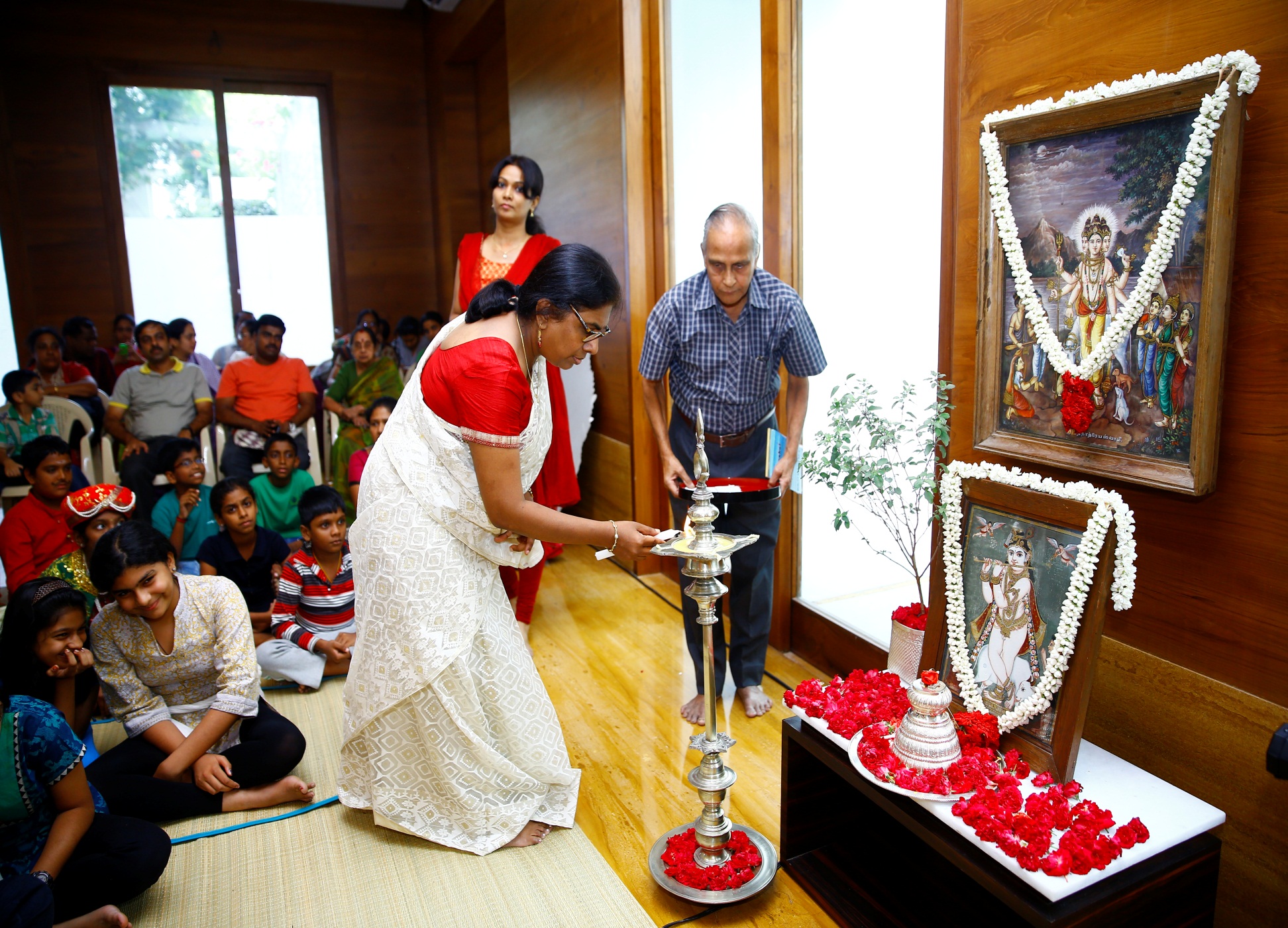 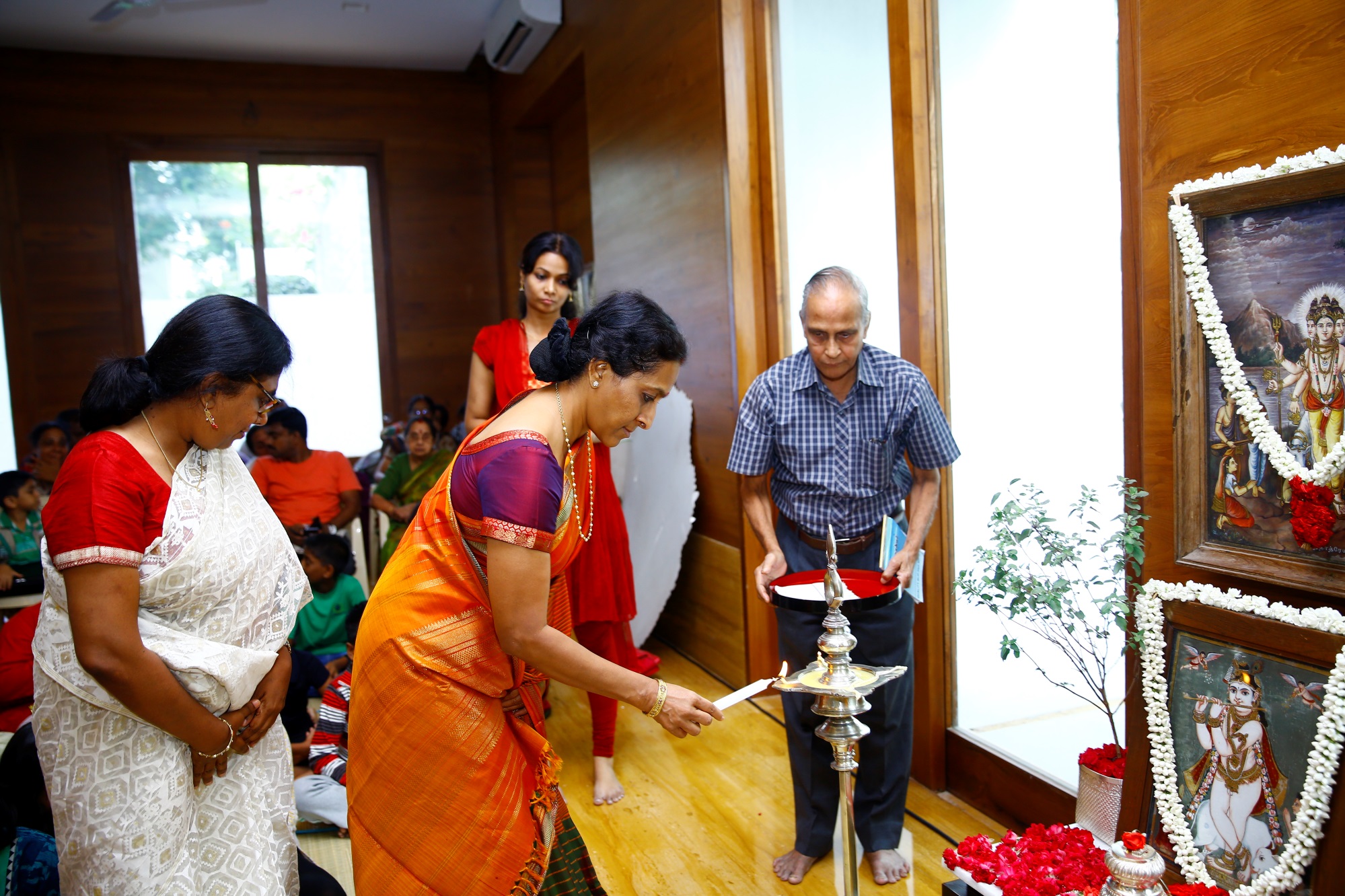 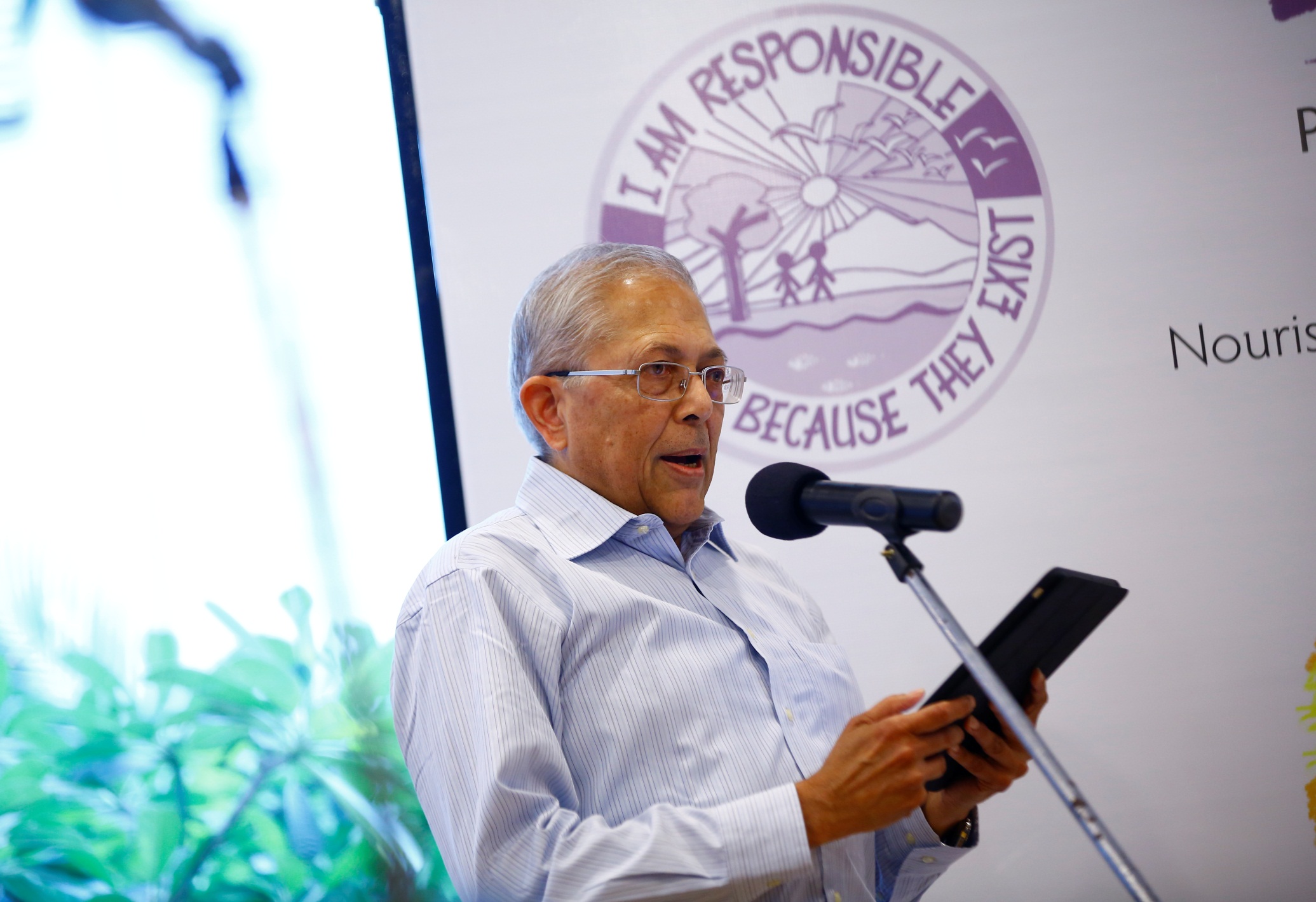 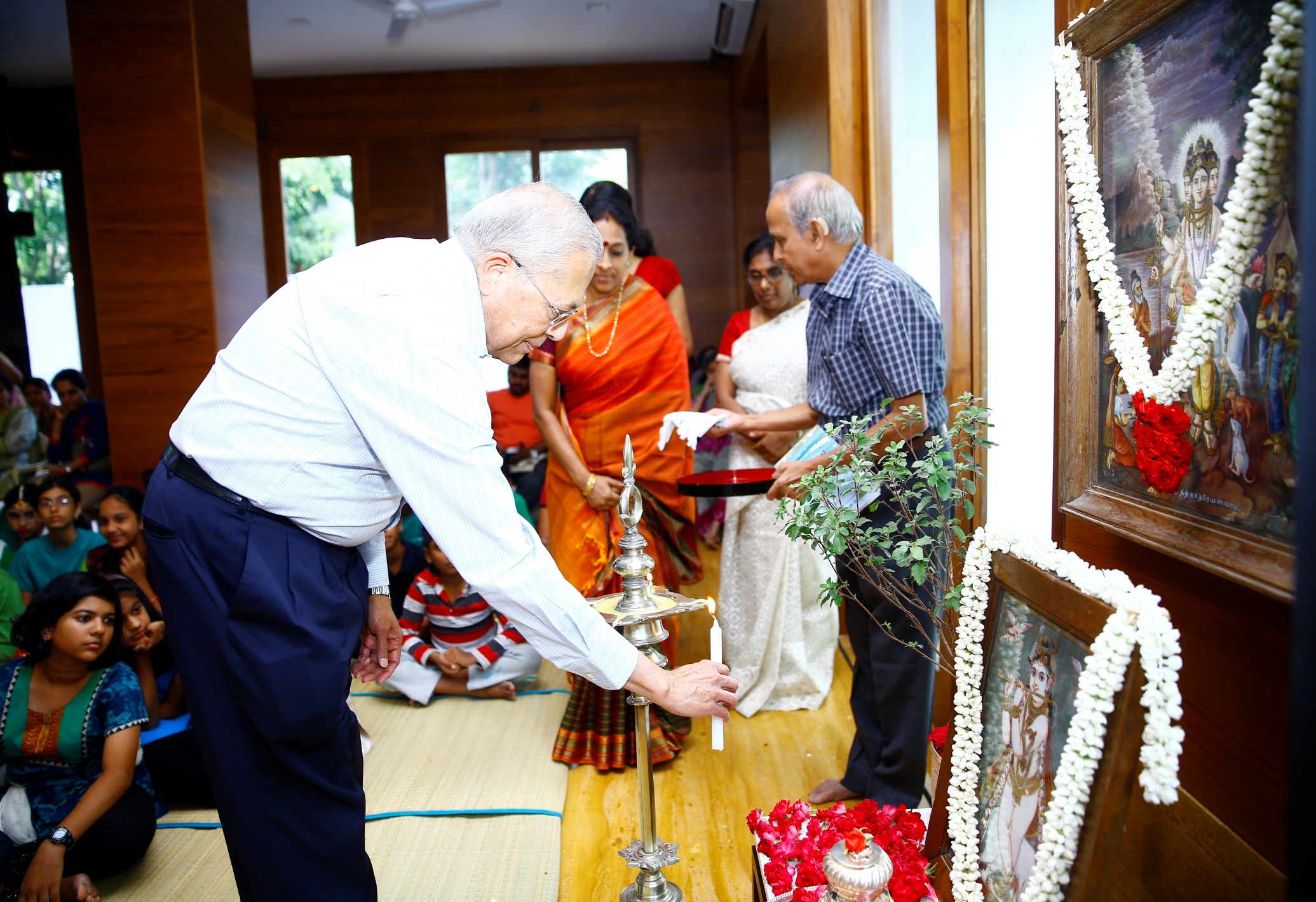 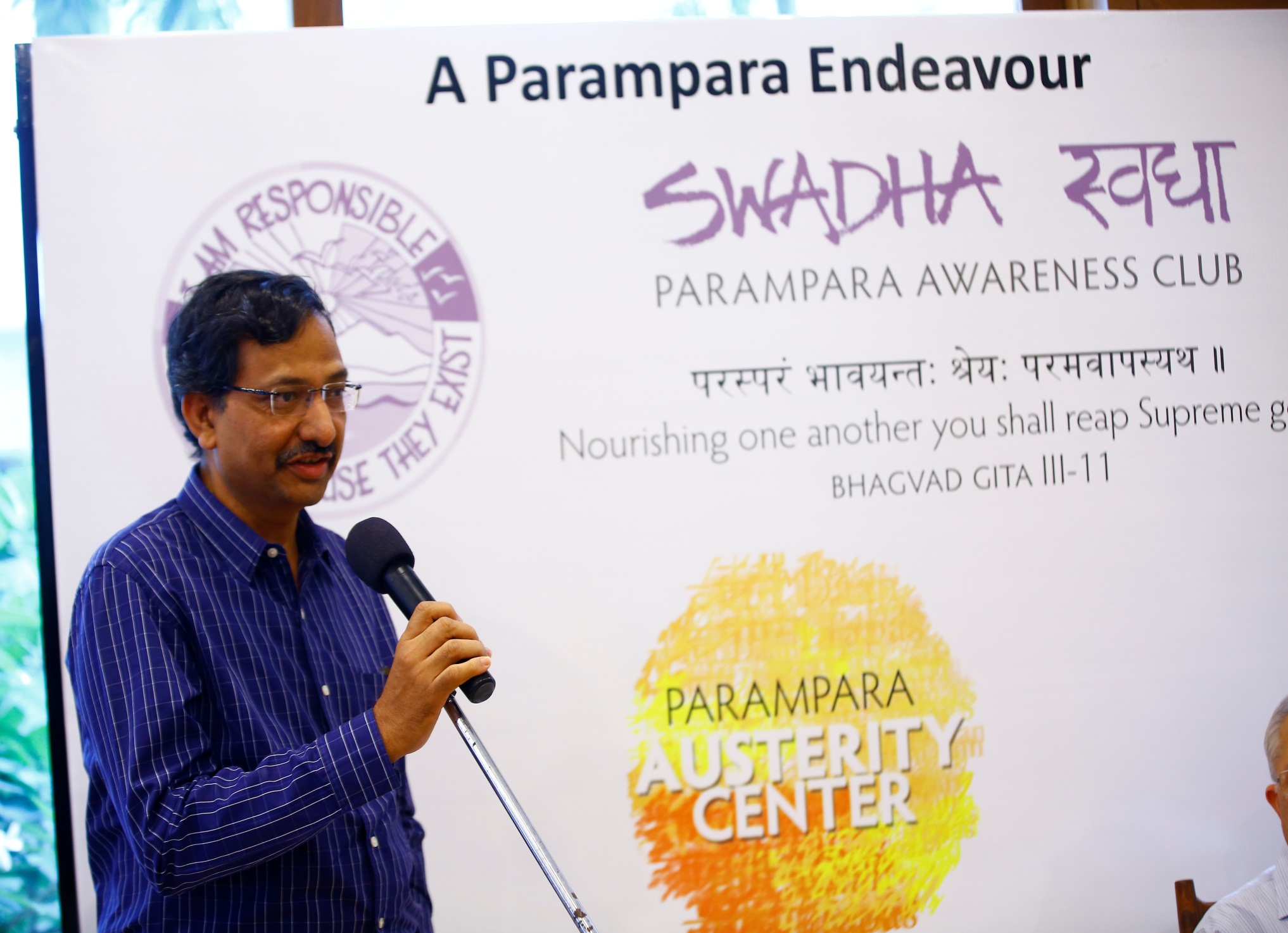 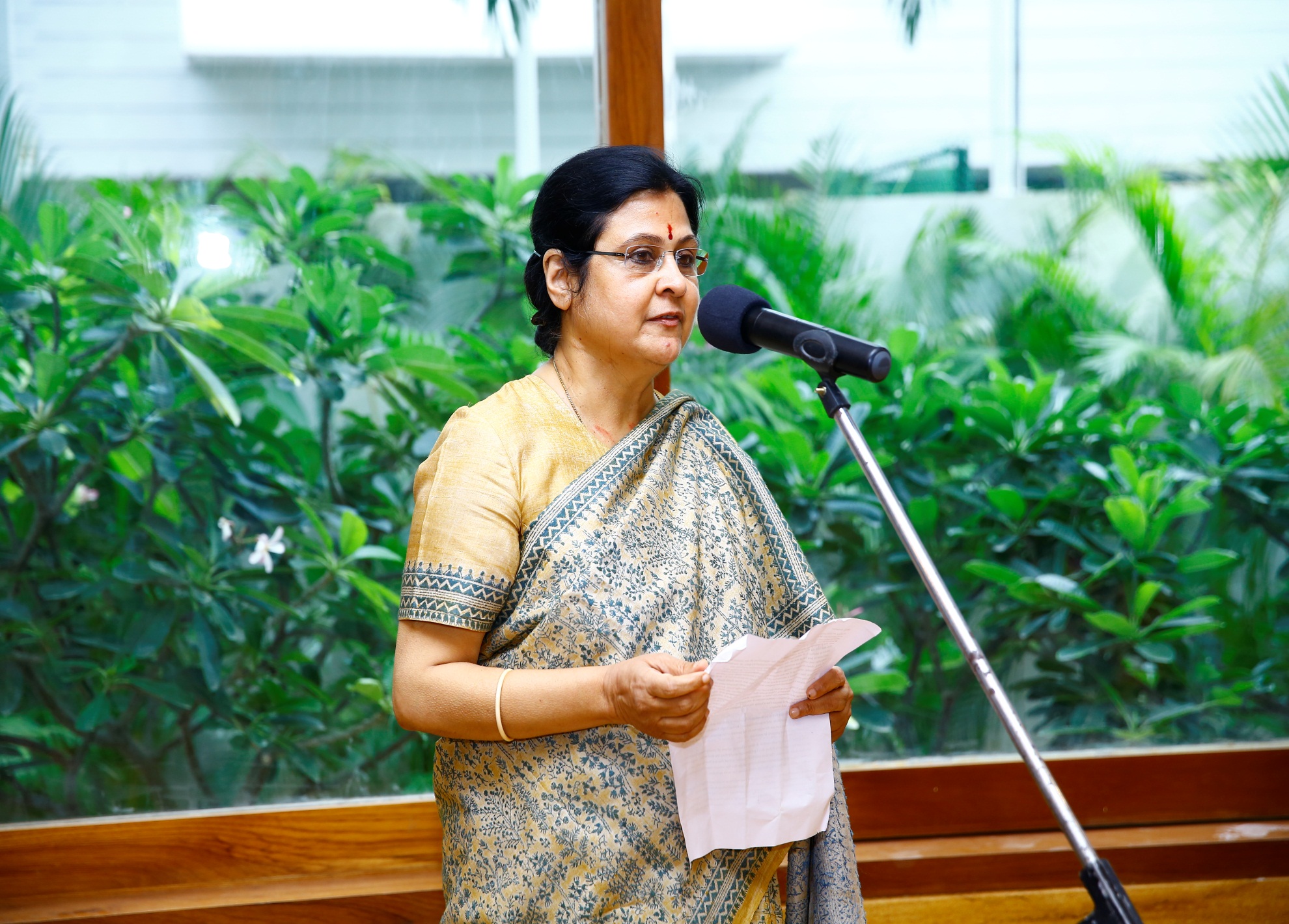 AUSTERITY CENTRE INAUGURATION EVENTS – JULY 2014
Veda chanting by Ved pathshala students and few performances by school children.
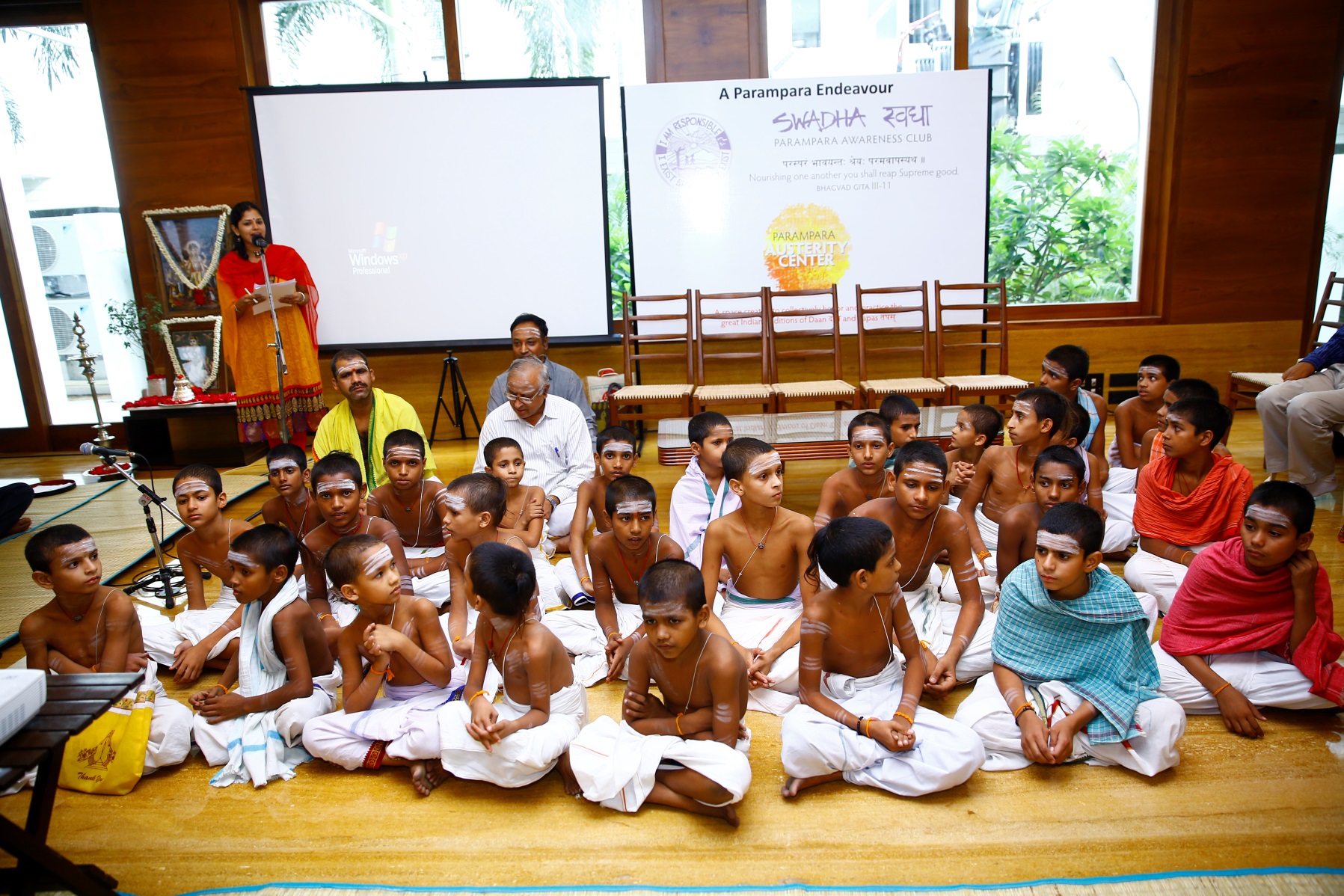 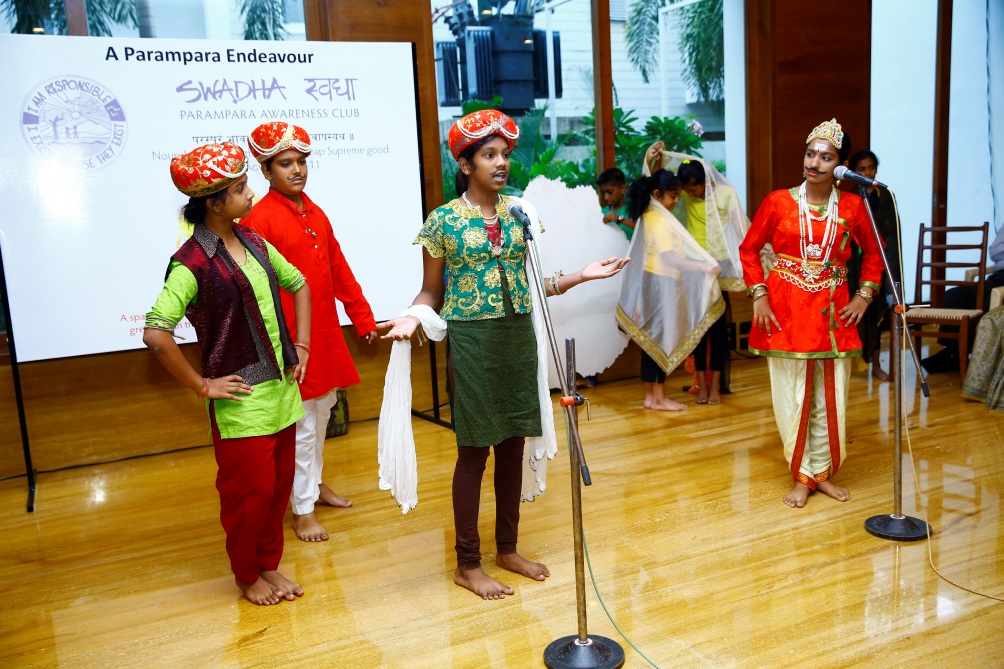 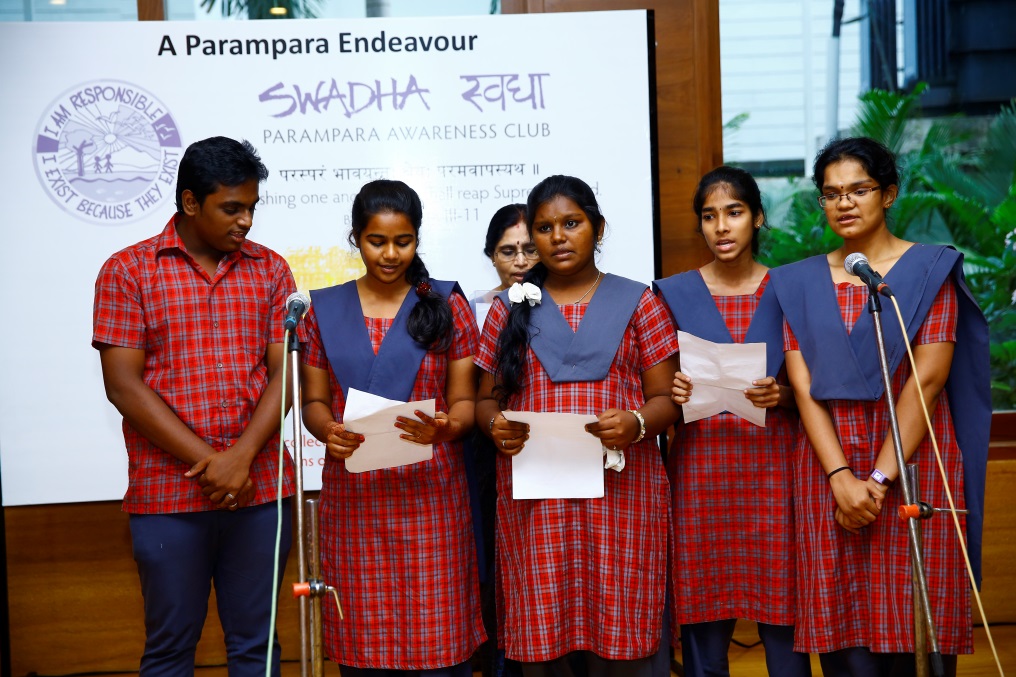 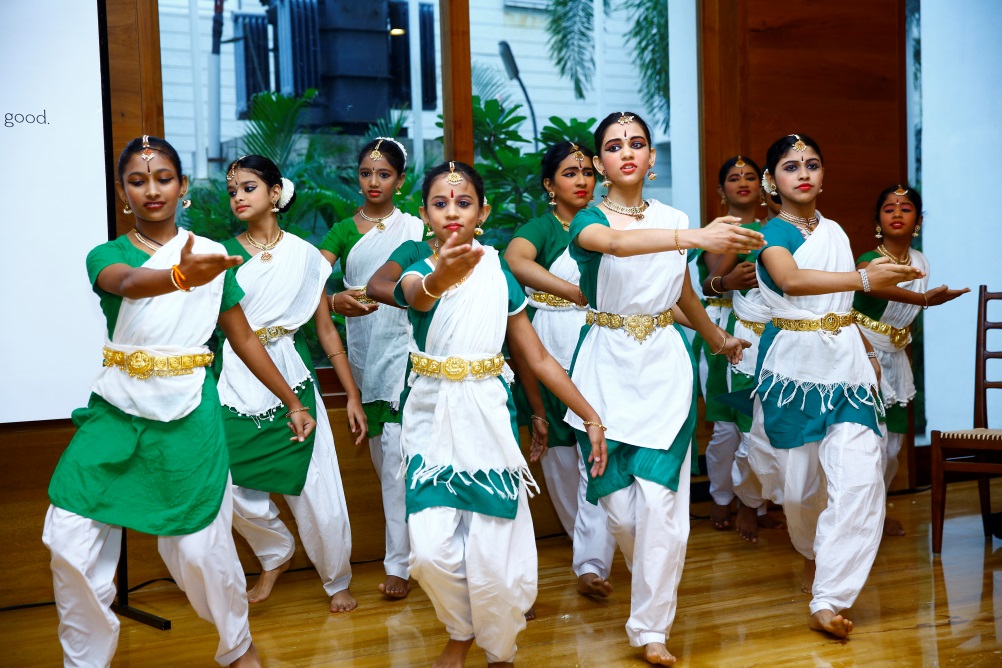 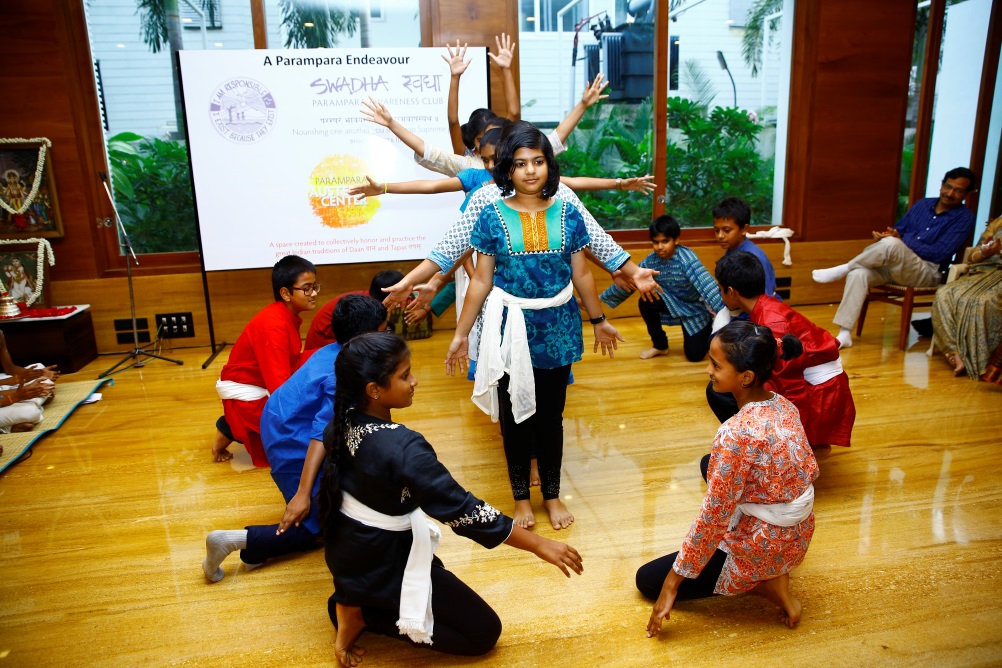 WOMEN ORIENTED PROGRAMME OF PARAMPARA
Various workshops conducted by PARAMPARA included Gita
chanting, Breathing & Pranayam, Hindusthani Bhajans, Durga Saptasati etc...
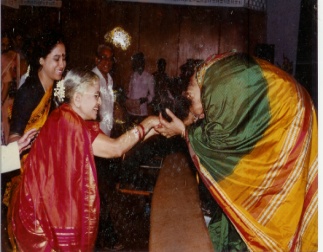 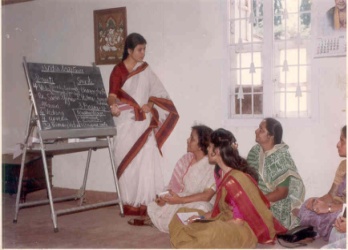 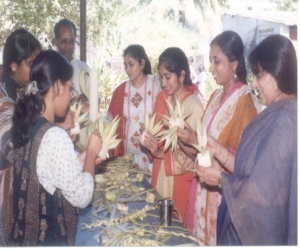 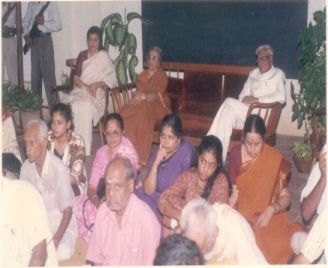 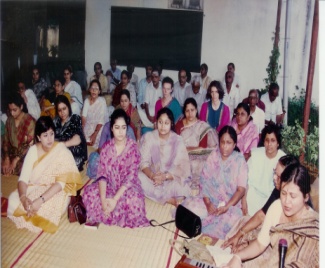 PARAMPARA Rural camps AND DEVELOPMENT PROGRAMME AT RAJASTHAN
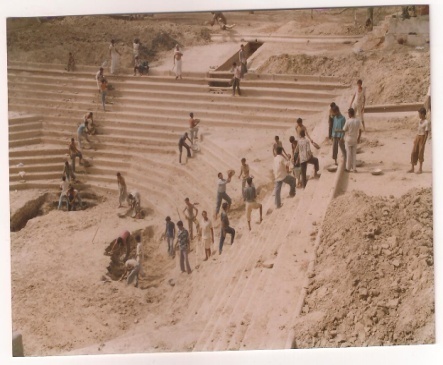 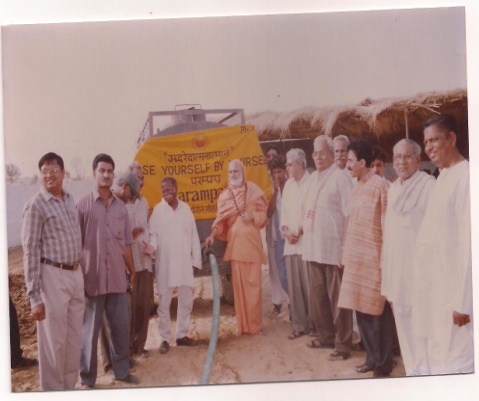 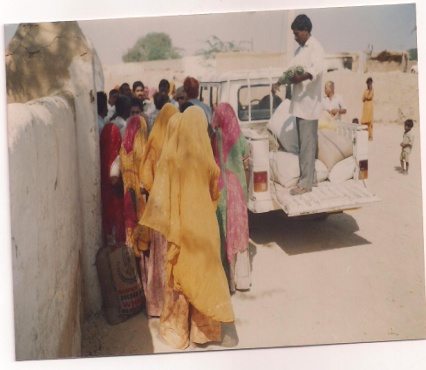 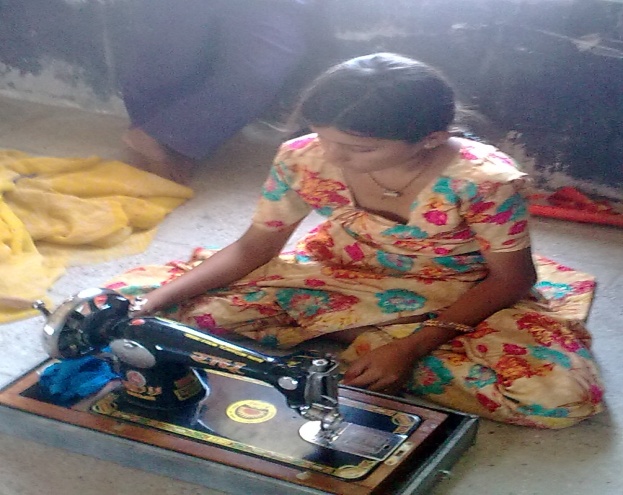 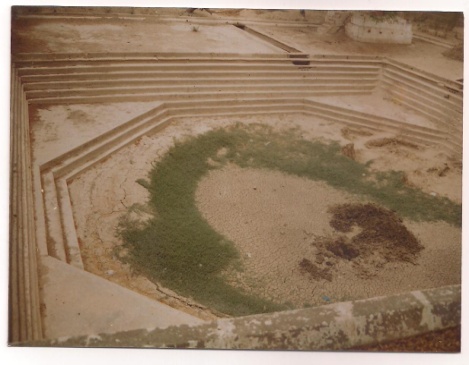 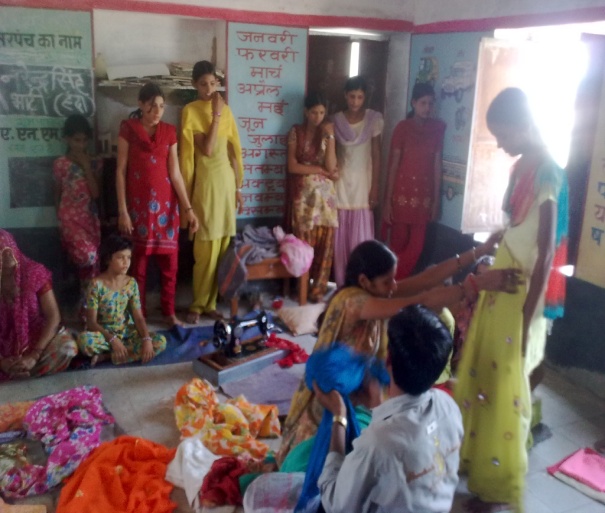 Drought relief / Cattle food Supplies / Water supply / Tank Cleaning
VAK PARAMPARA PARAMPARA PUBLICATIONS
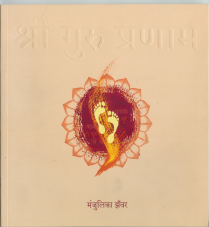 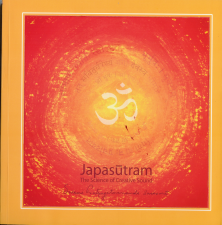 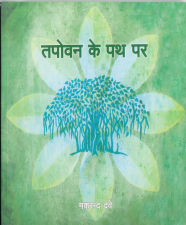 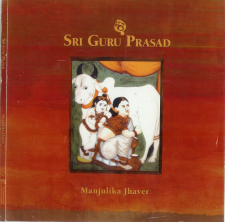 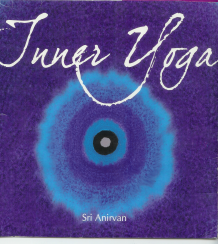 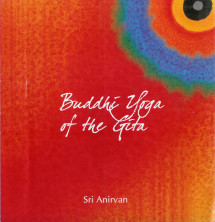 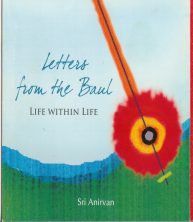 PARAMPARA  PANCHAVATI PROGRAMME
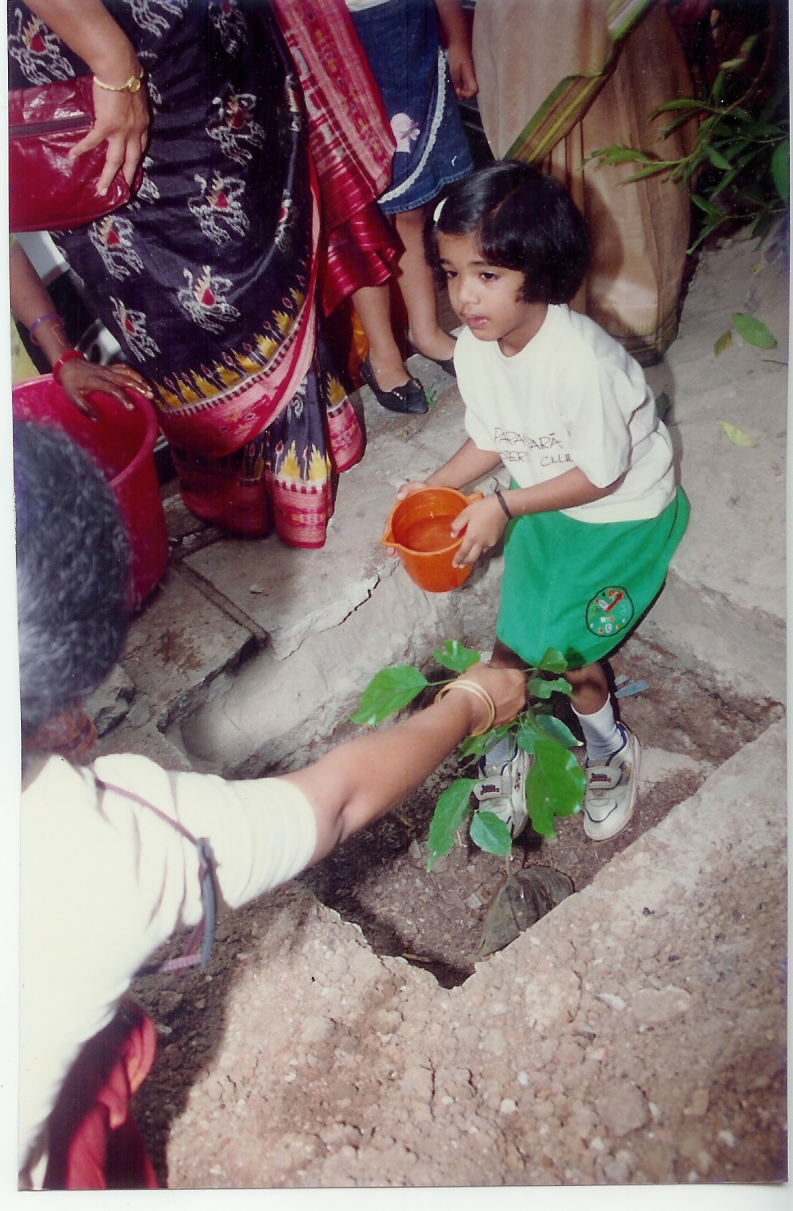 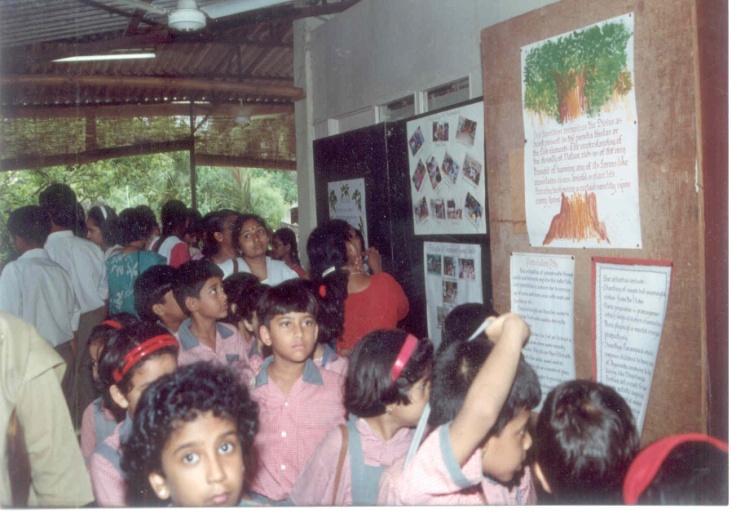 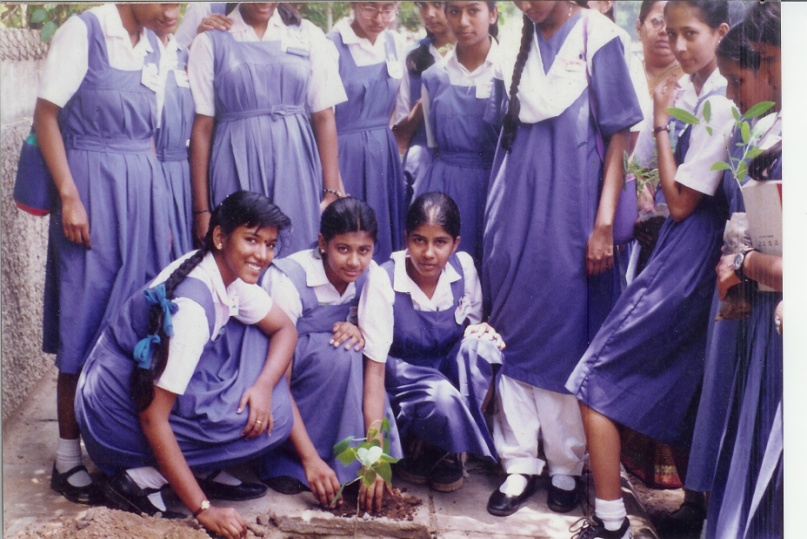 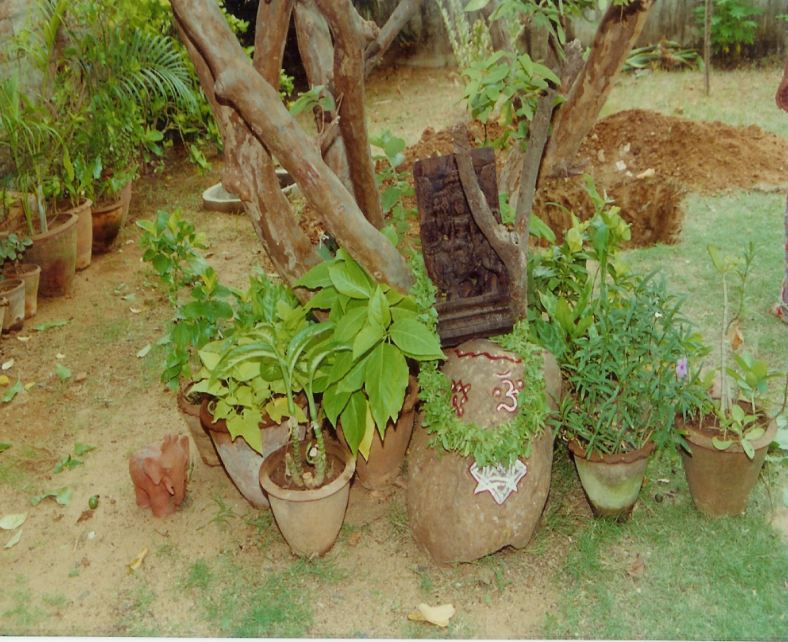 TULSI AWARENESS MOVEMENT
It   is  our goal   in  PARAMPARA  to  bring  the  story and glory of Tulsi  to every home and  that each  child grows  up  nurturing  Tulsi.
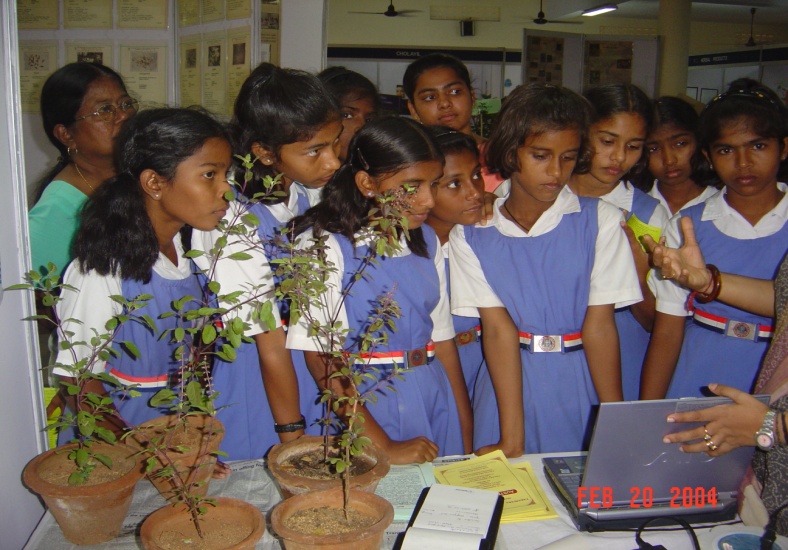 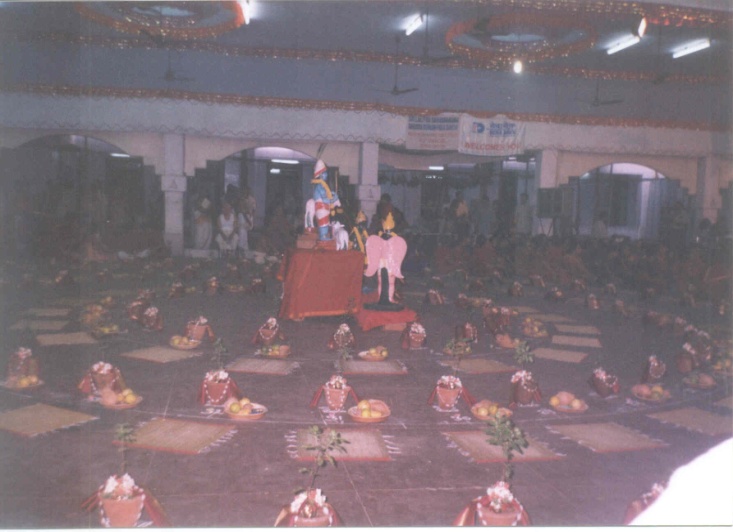 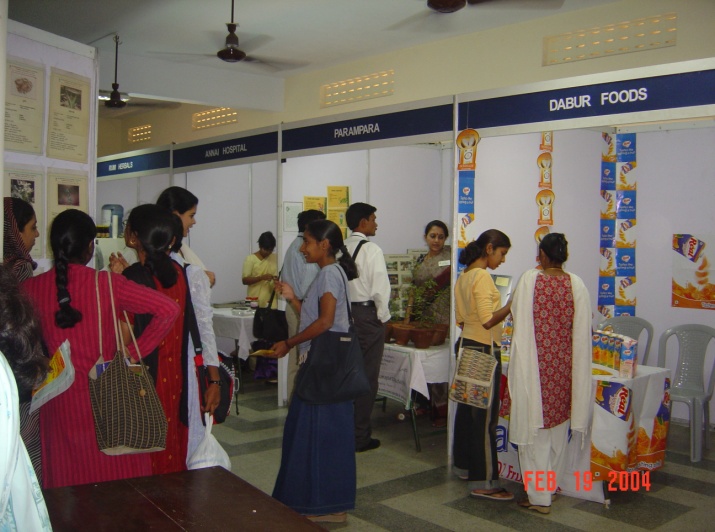 PARAMPARA TULSI VRINDHAVAN
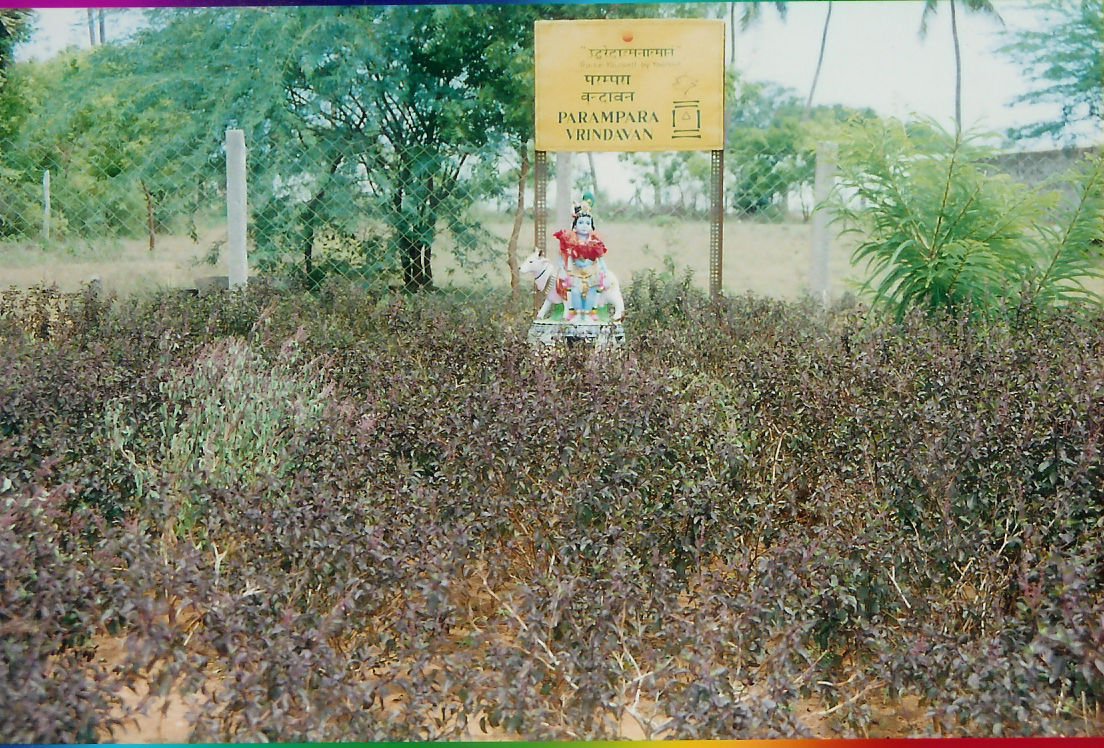 TULSI VIVAH - 2009
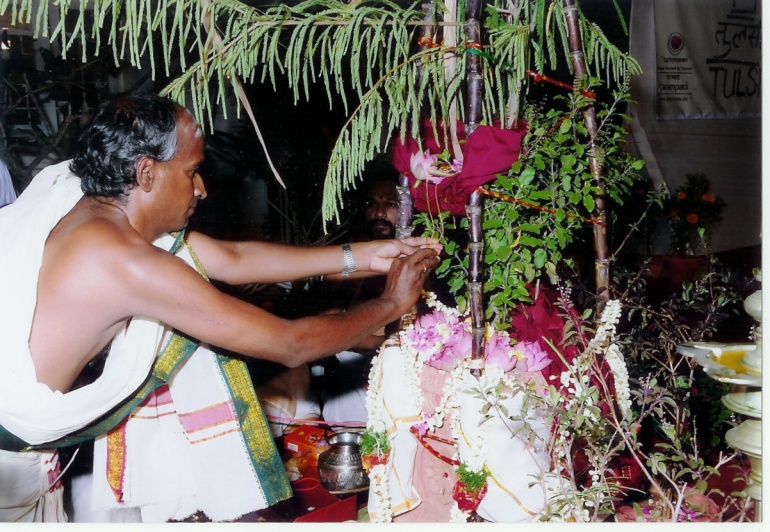 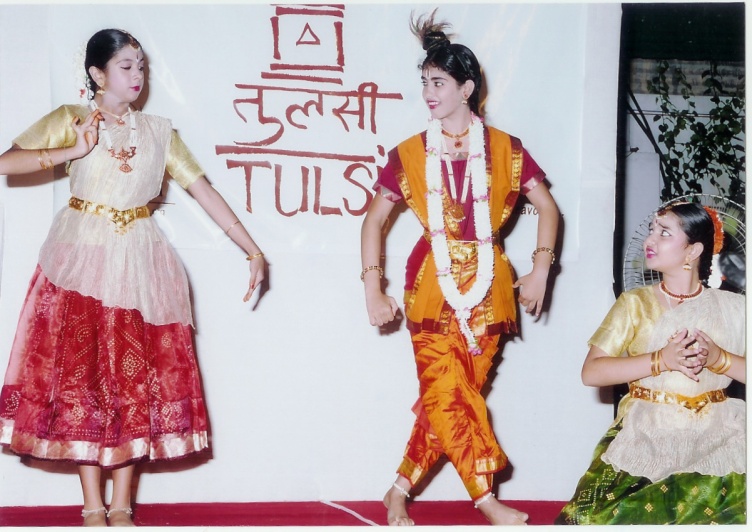 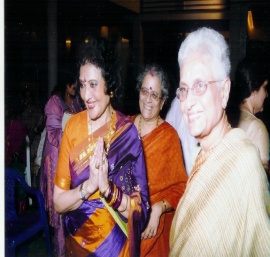 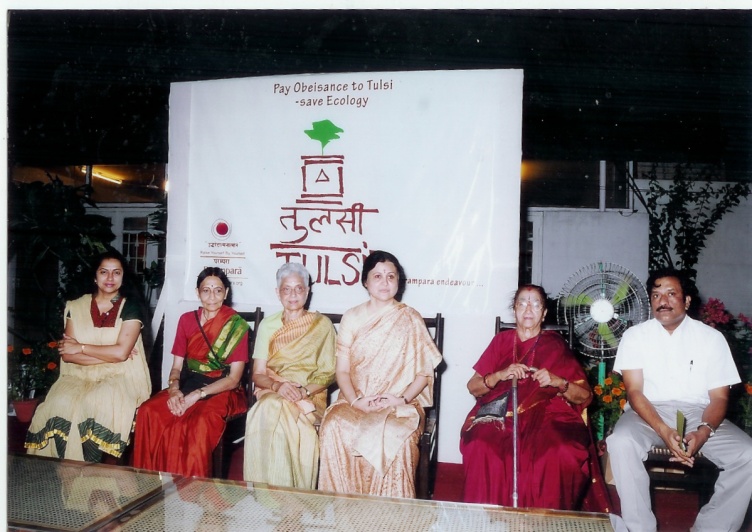 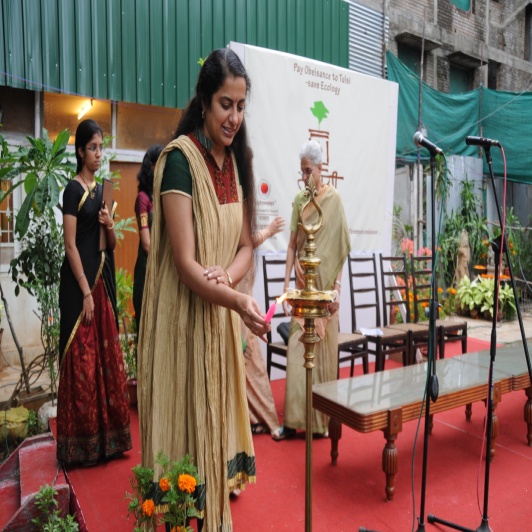 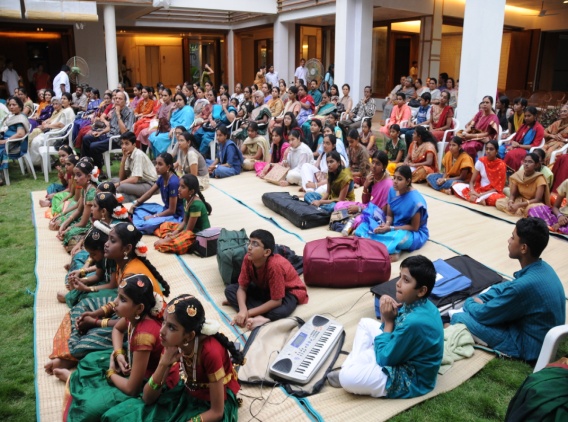 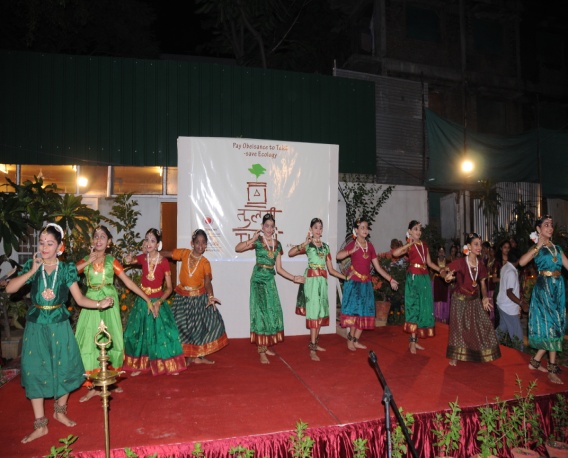 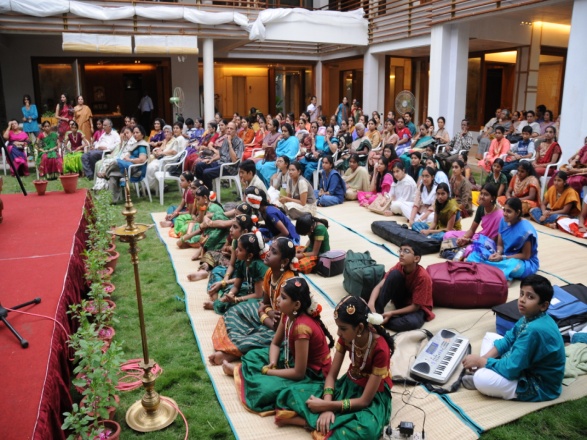 TULSI VIVAH 2009
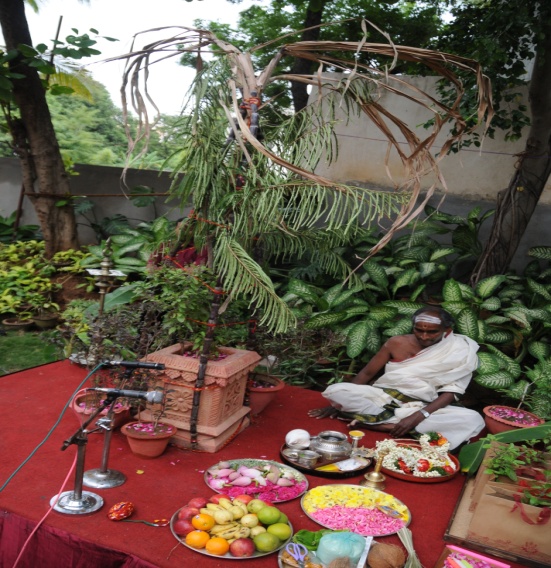 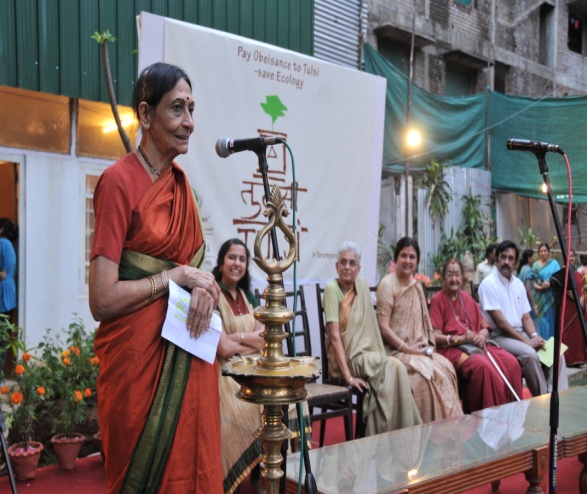 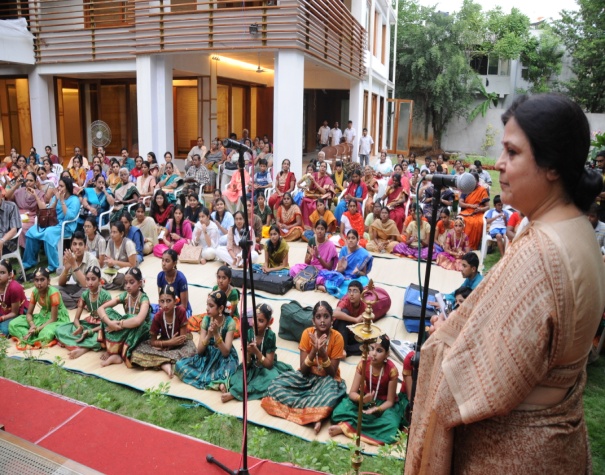 TULSI VRINDHAVAN AT SCHOOLS
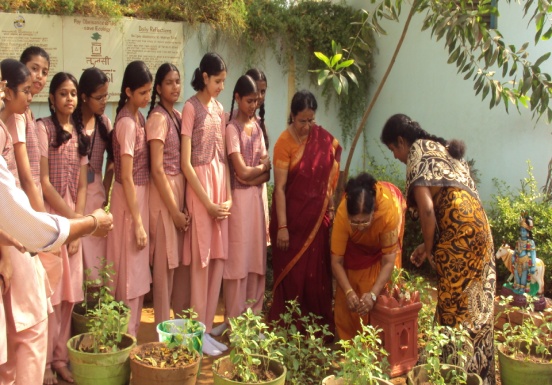 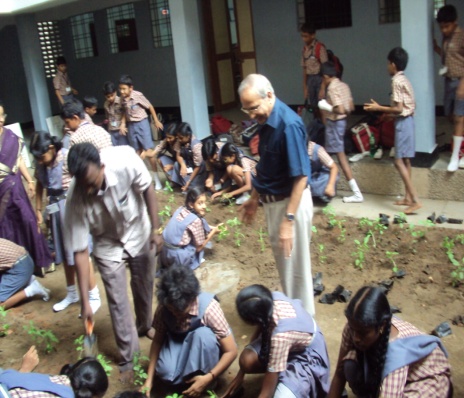 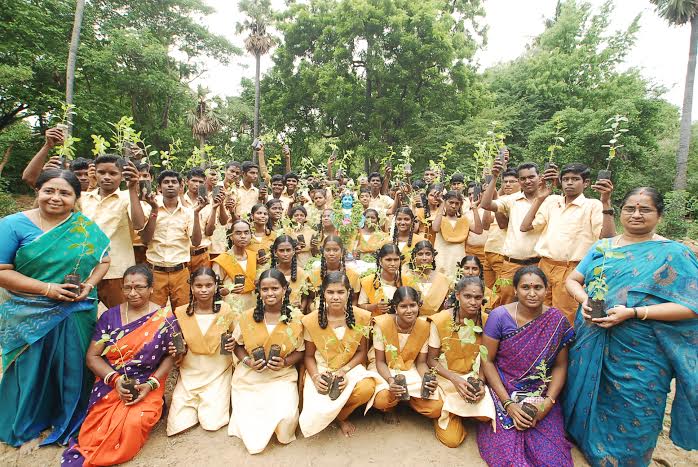 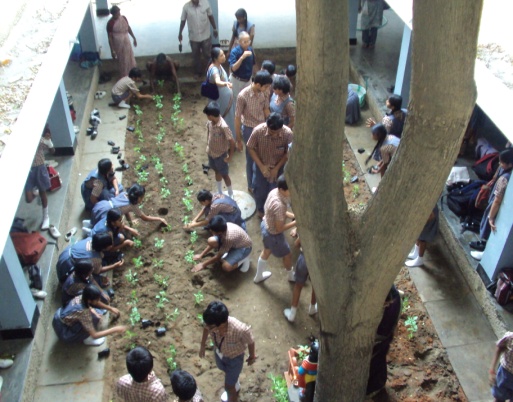 TULSI VRINDHAVAN AT CANCER INSTITUTE
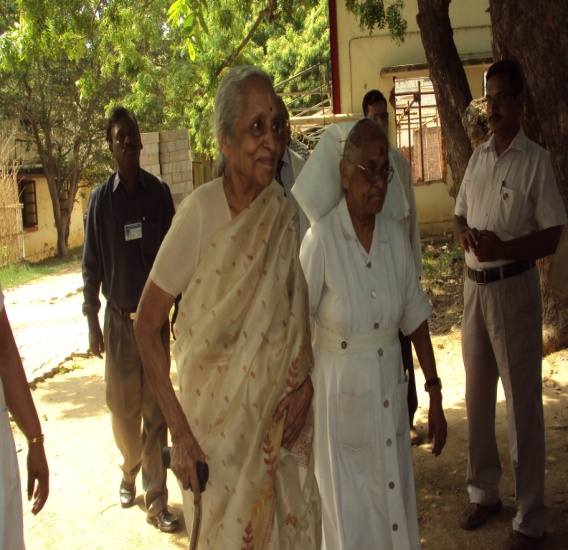 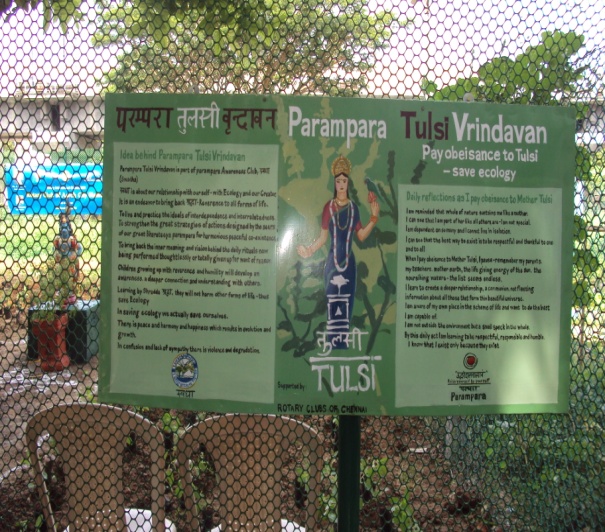 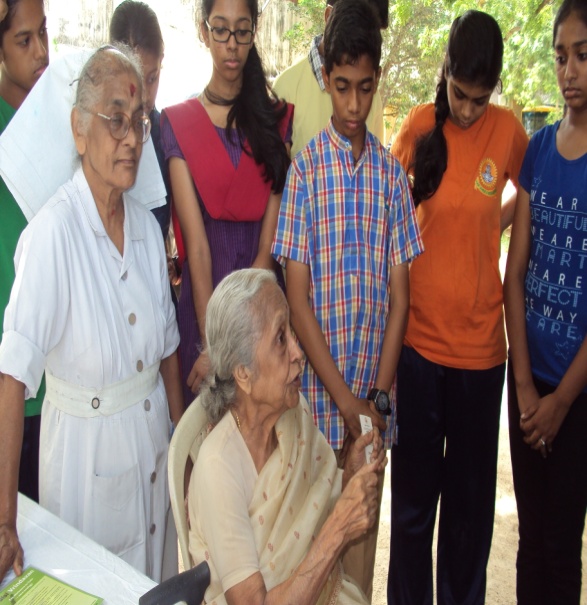 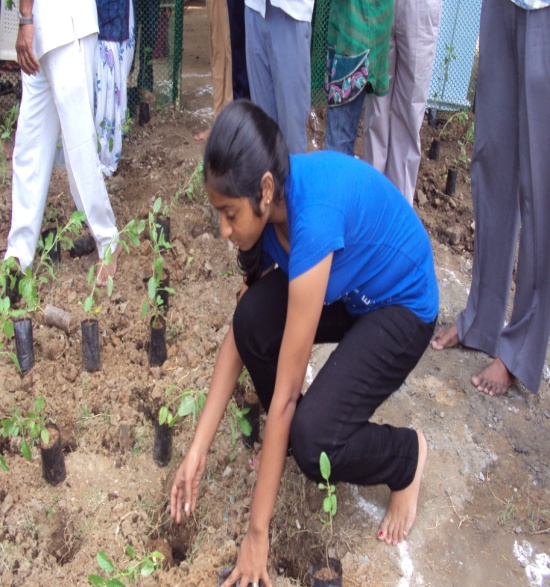 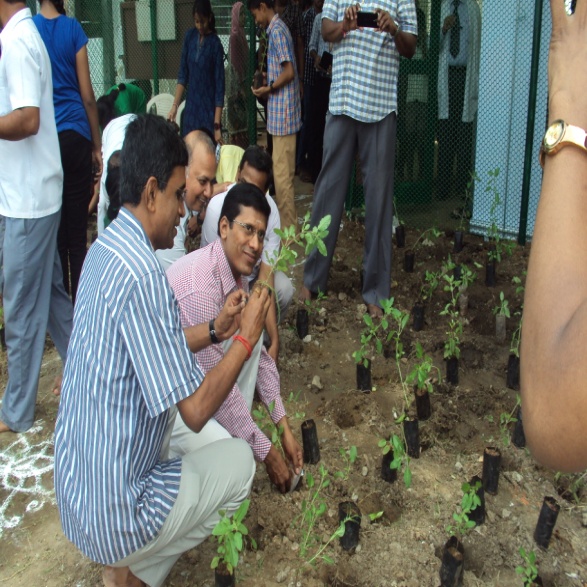 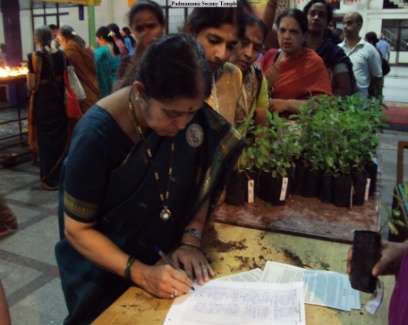 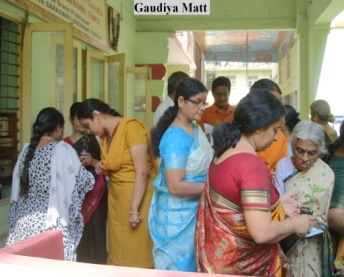 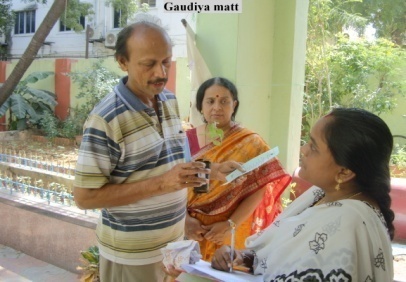 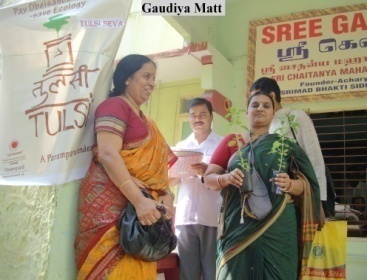 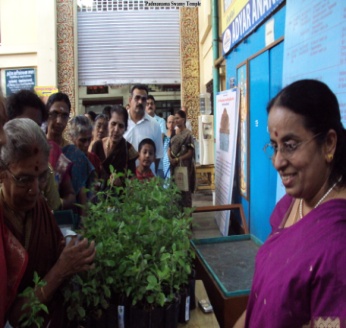 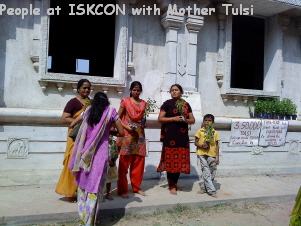 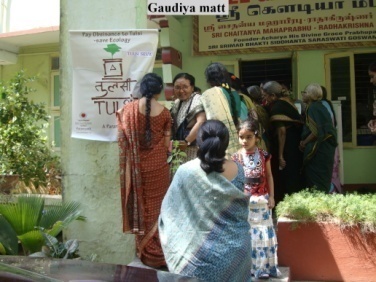 DISTRIBUTION OF TULSI SAPLINGS
LAUNCH OF EKADASI MOVEMENTJUNE - 2010
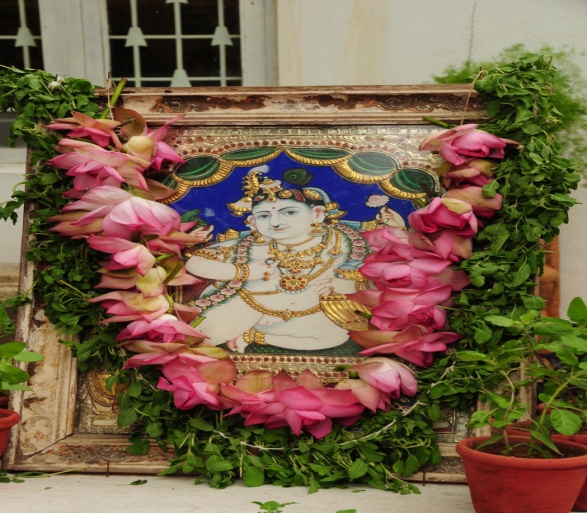 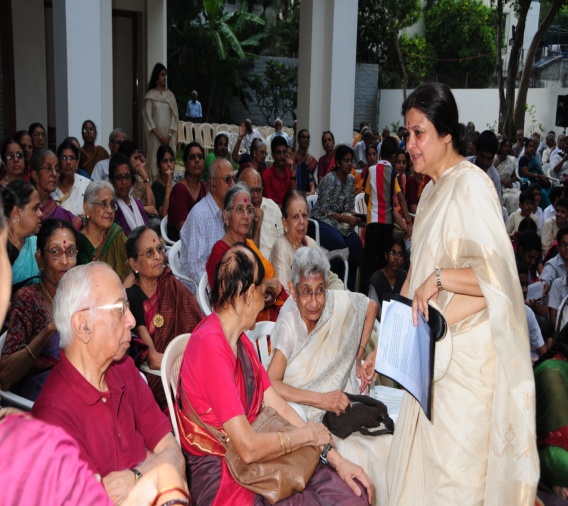 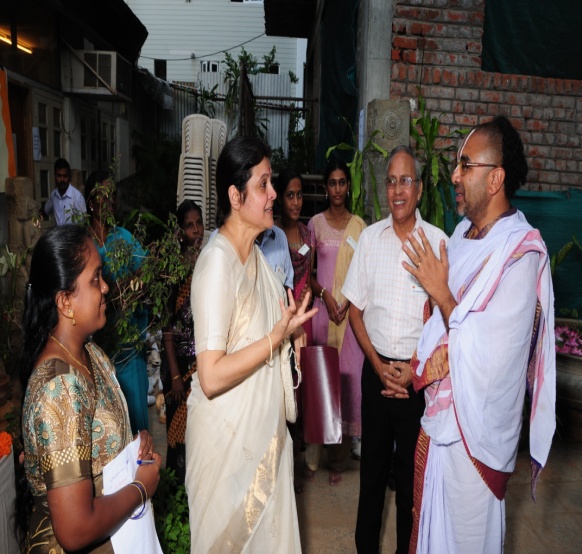 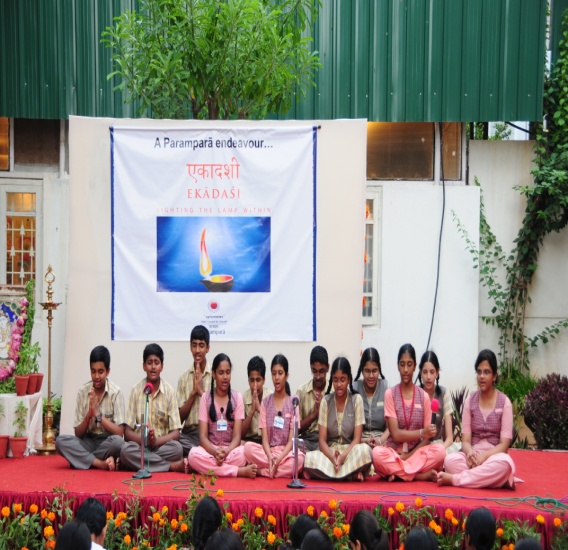 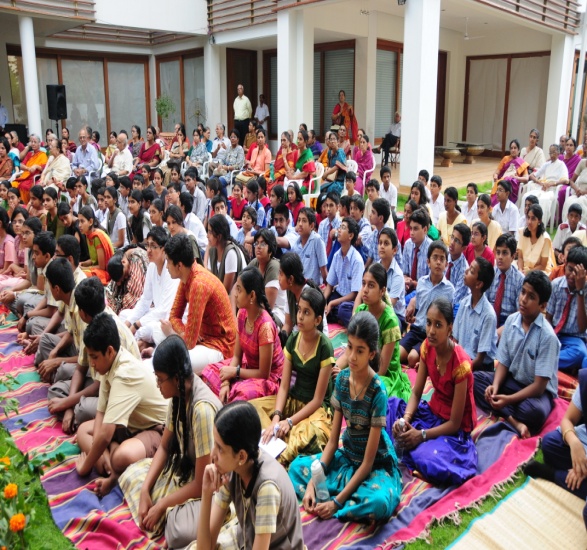 BHARATIYA VEDIC KRISHI PARAMPARA At Kairambedu, Guduvancheri
Obesiance to the Nature




















All life is Agriculture , As we sow,so we reap  

BHARATIYA VEDIC KRISHI PARAMPARA endeavour…..
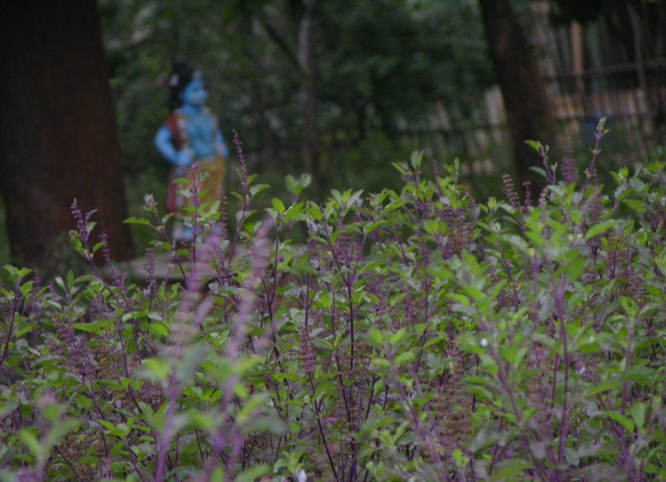 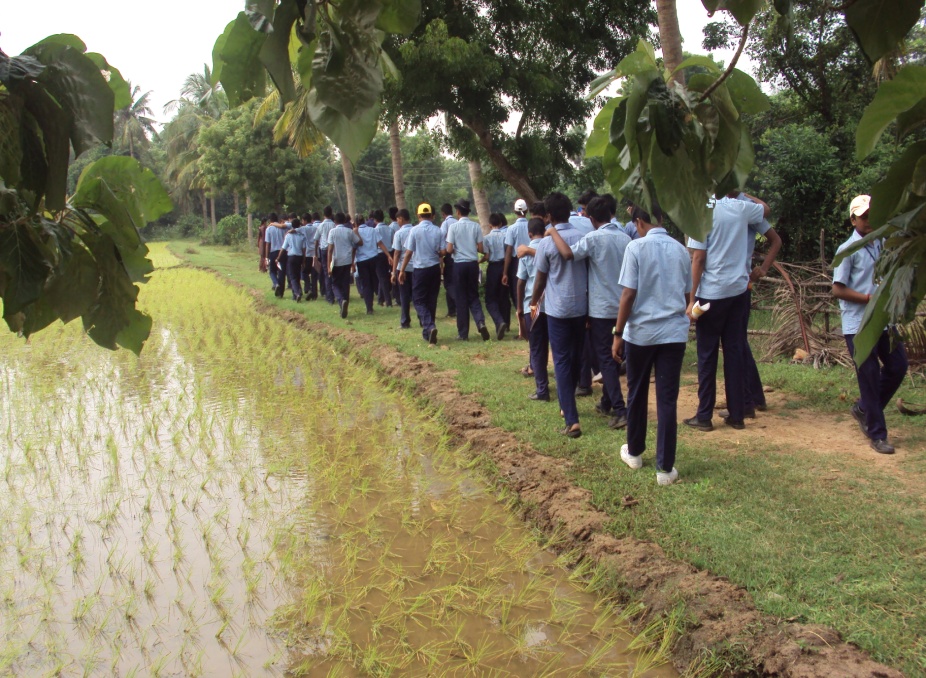 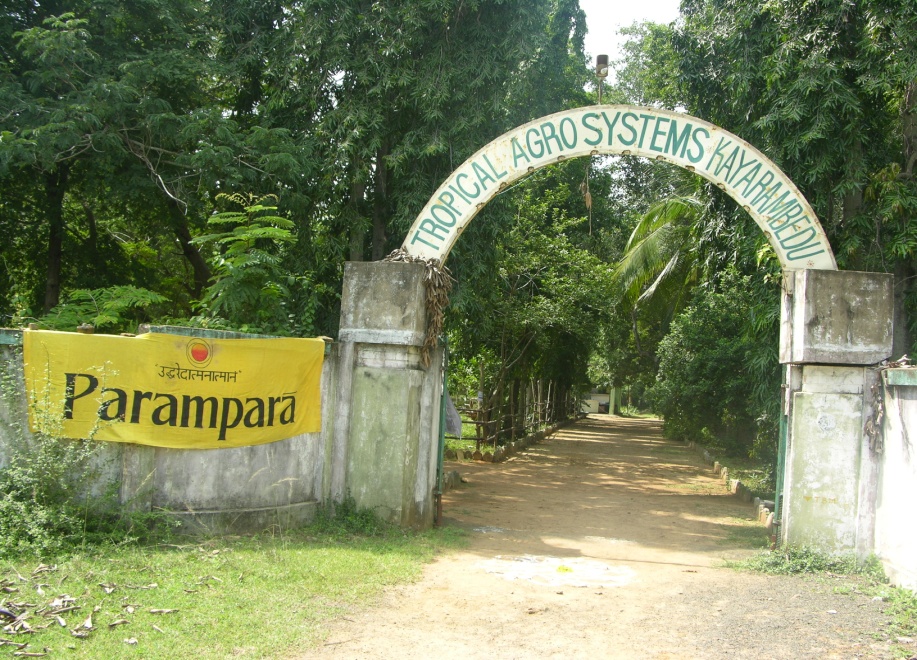 BHARATIYA VEDIC KRISHI PARAMAPARA
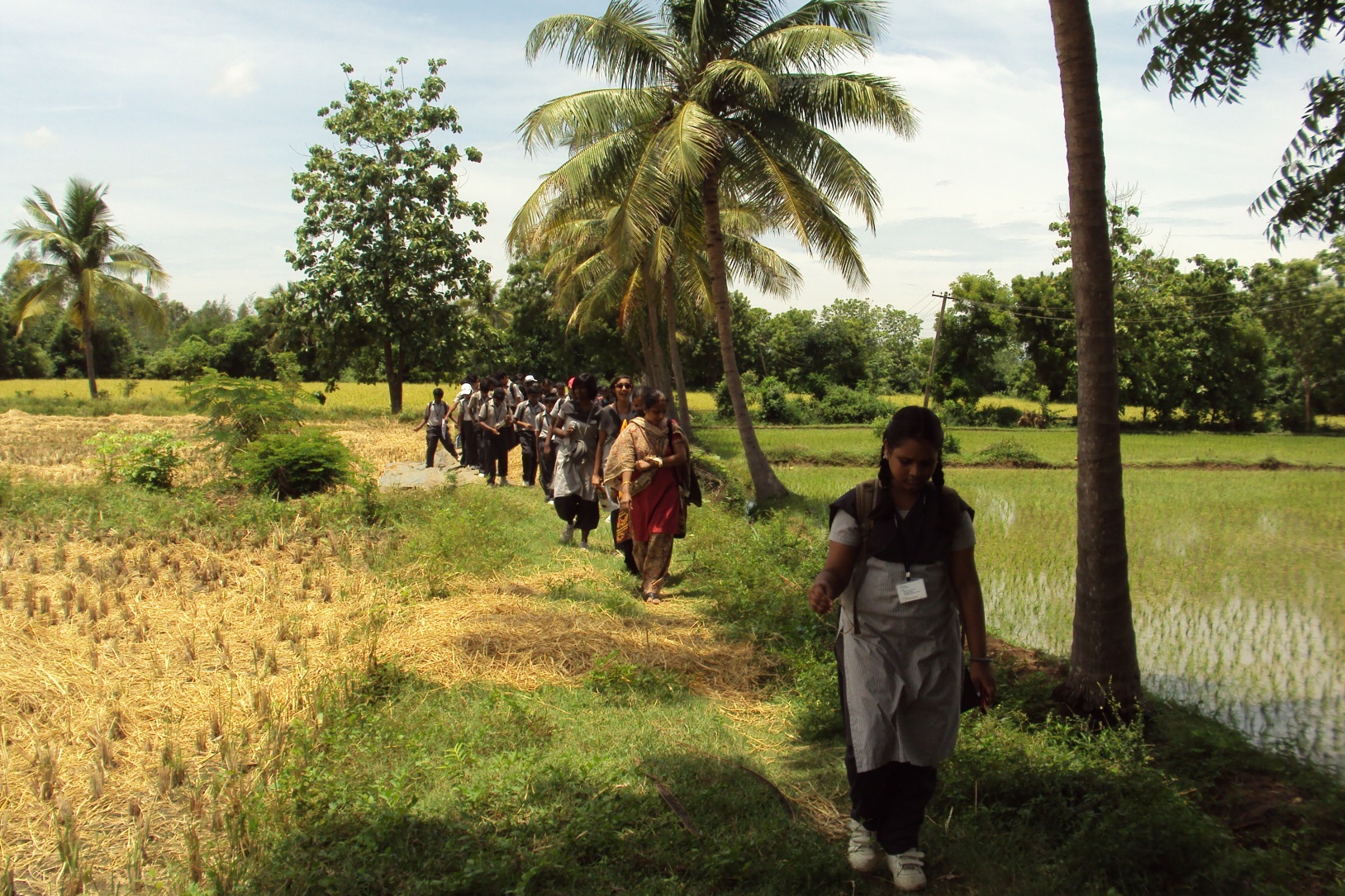 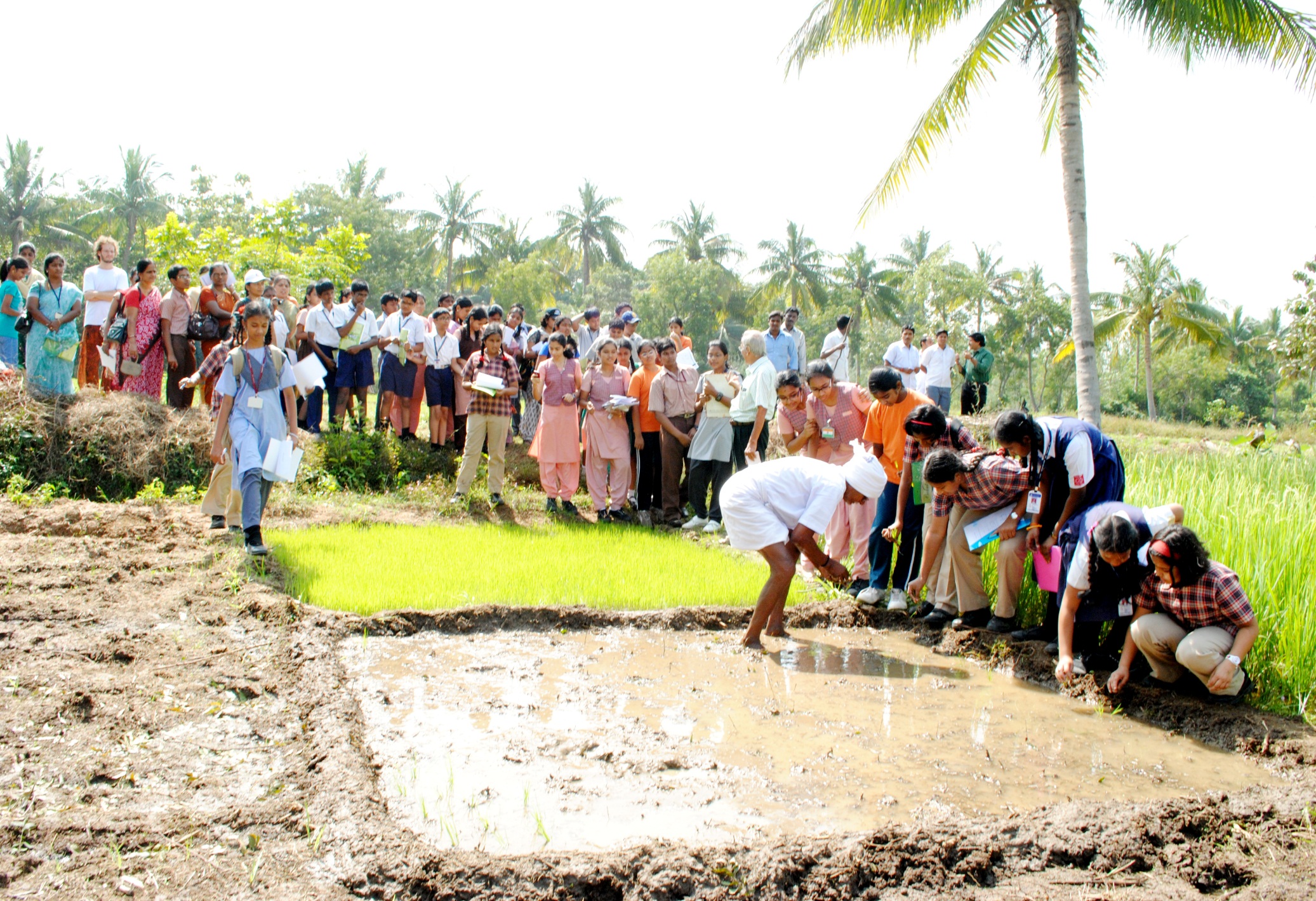 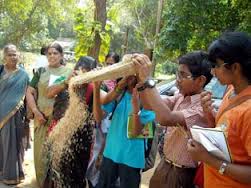 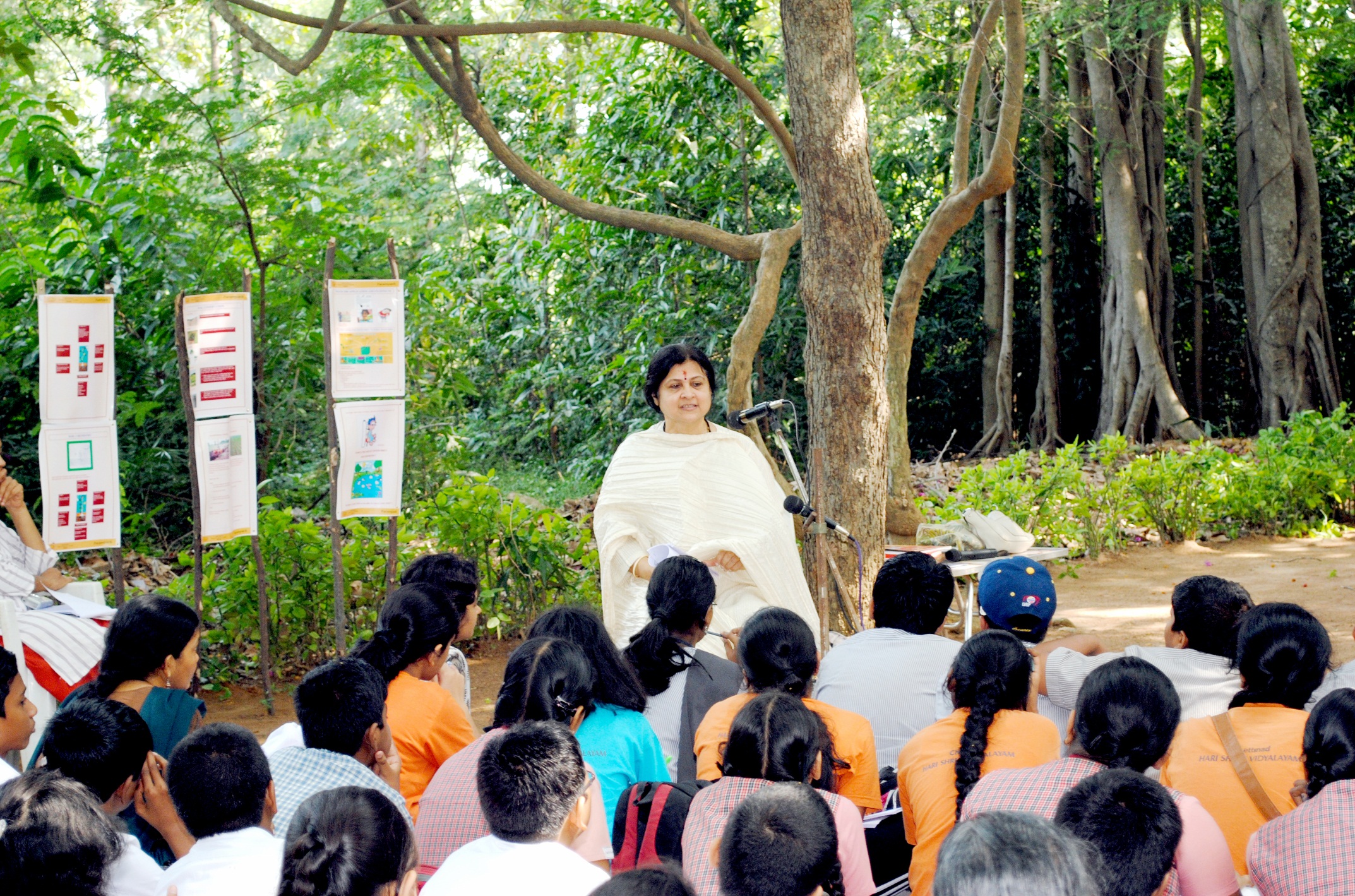 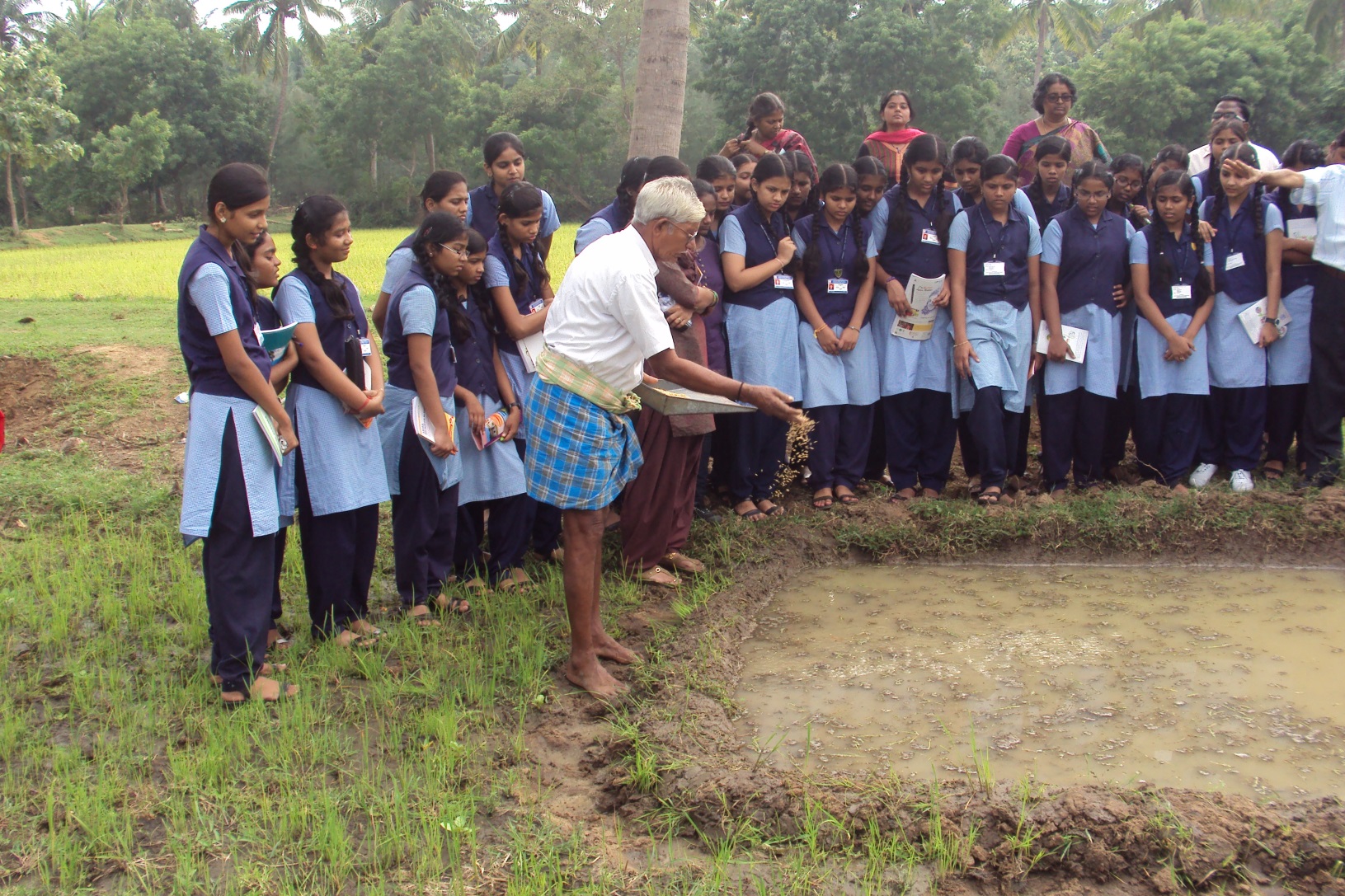 Workshop on Natural Farming by School Students
BHARATIYA VEDIC KRISHI PARAMAPARA
At Kairambedu, Guduvancheri
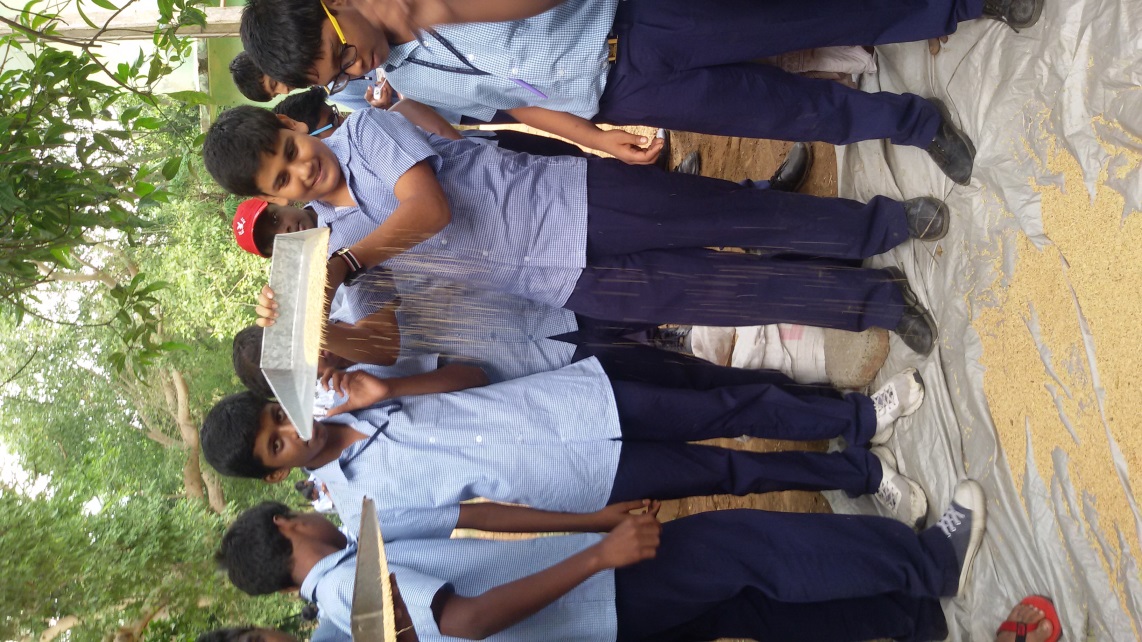 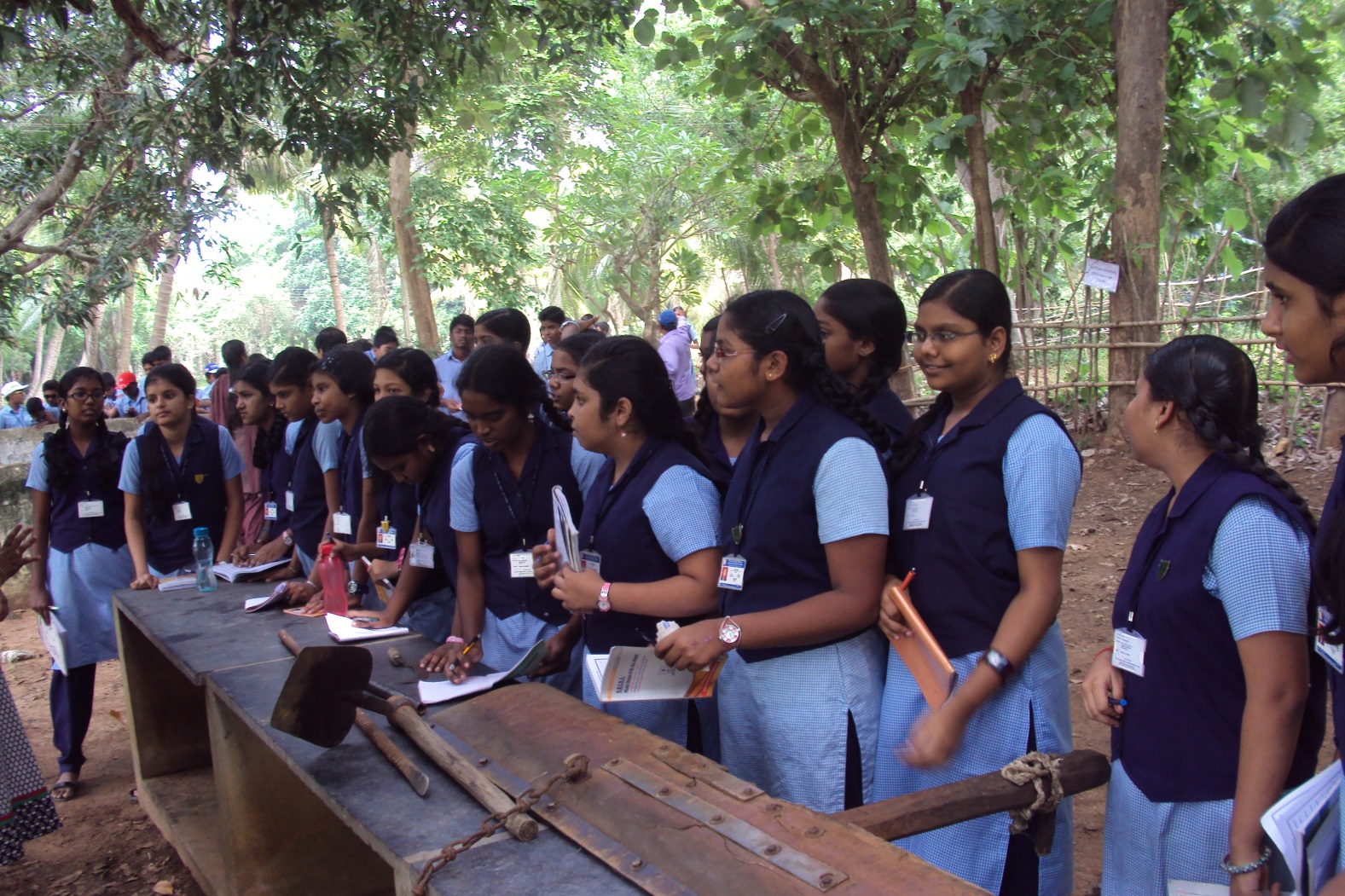 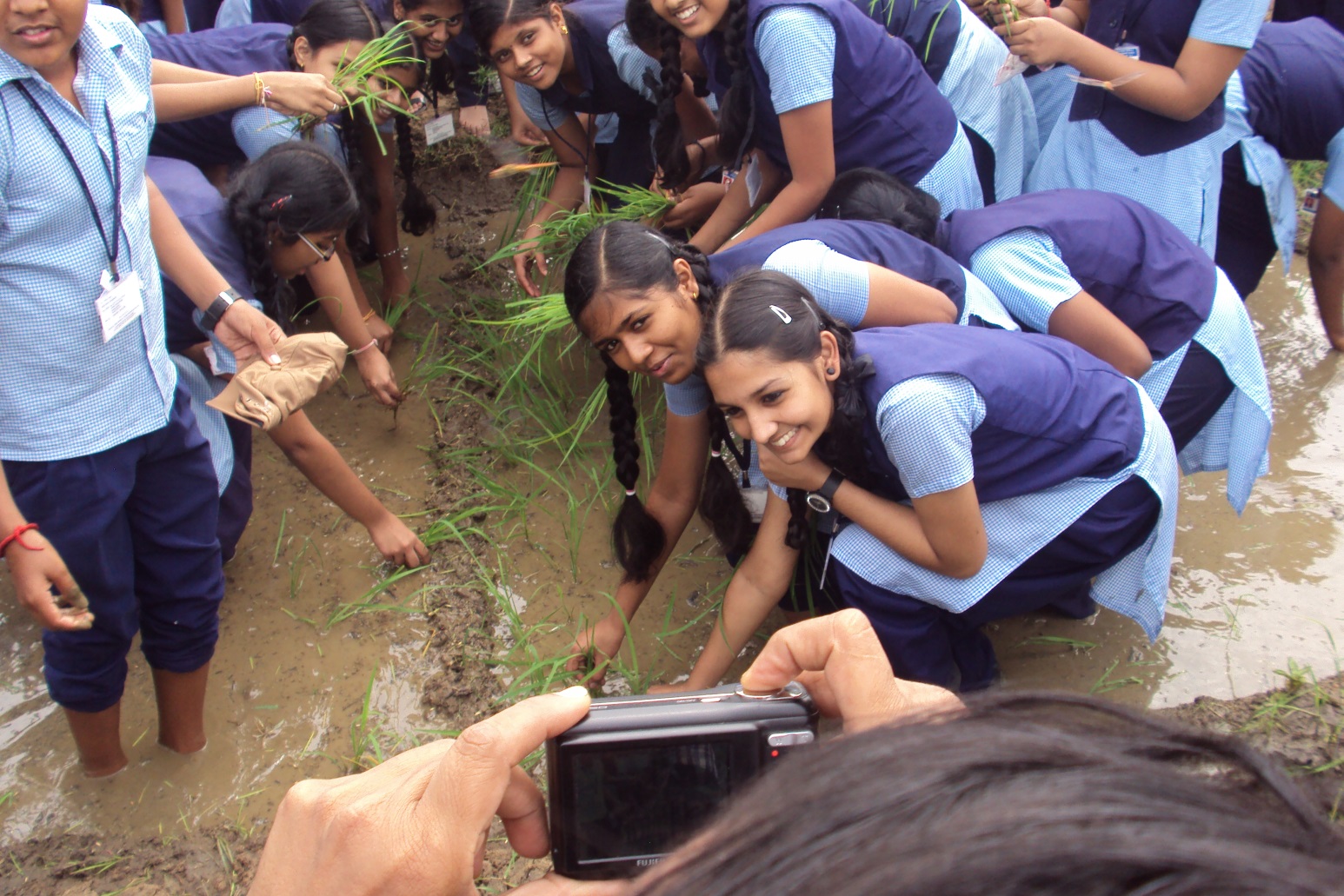 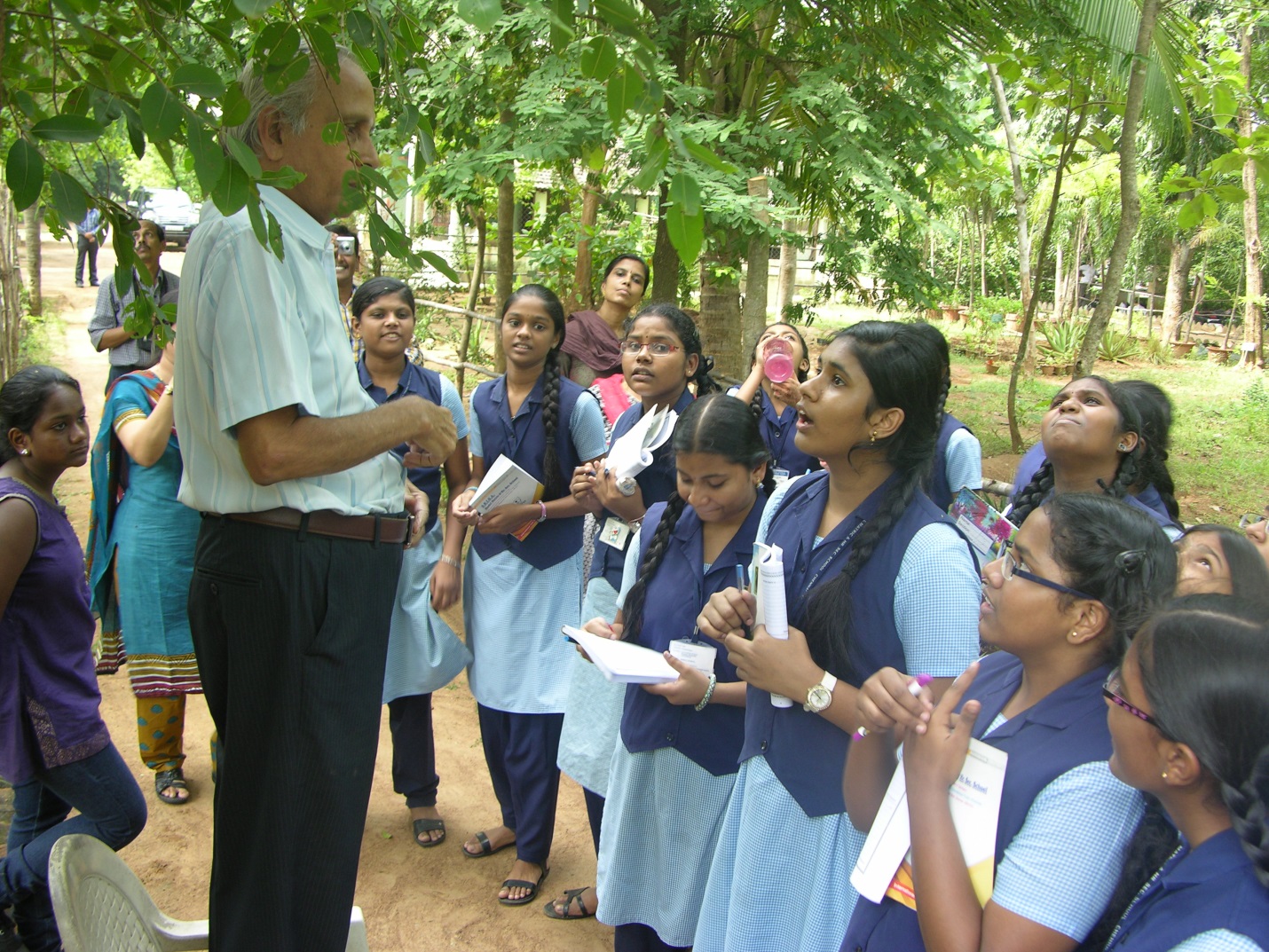 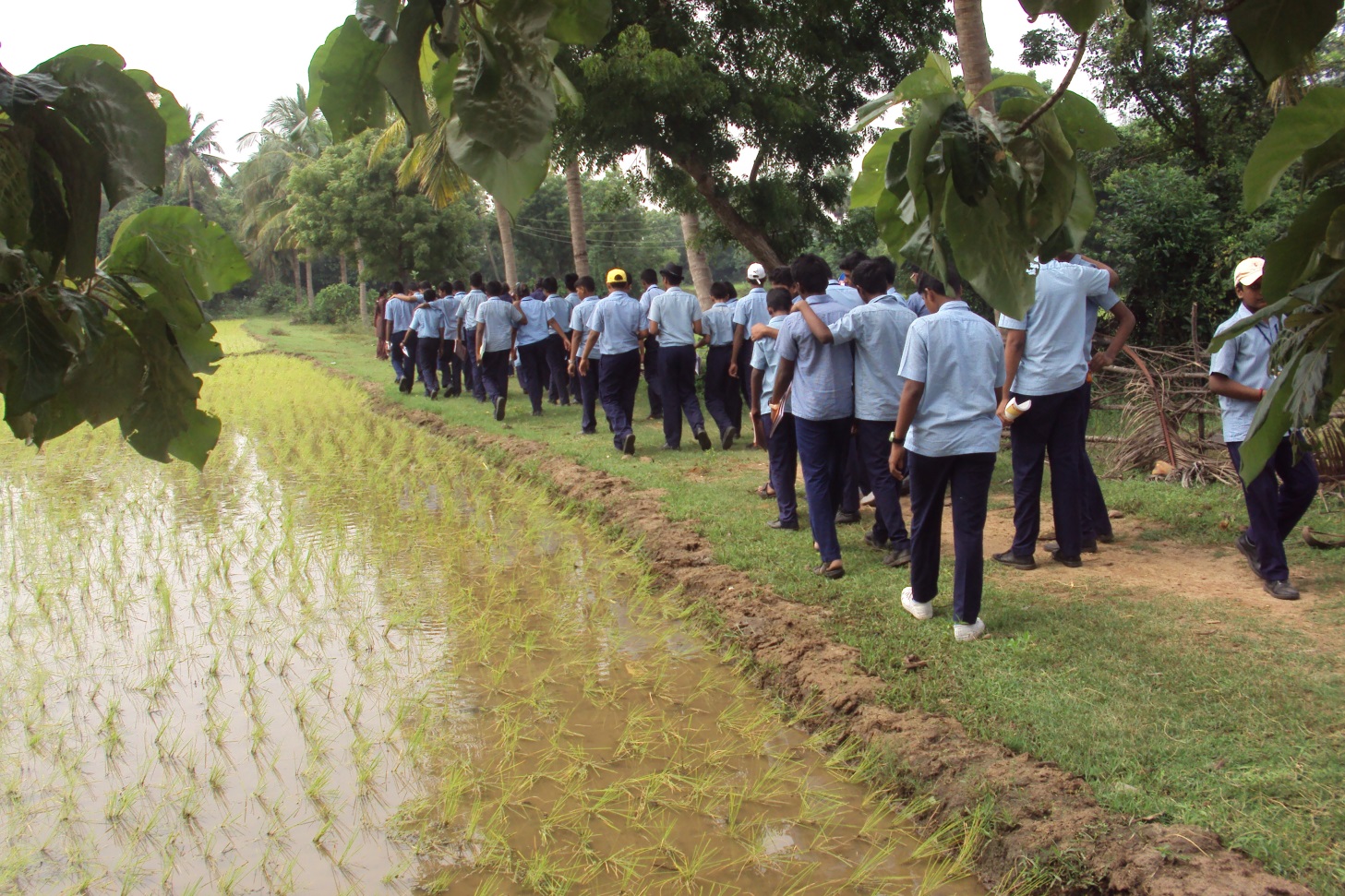 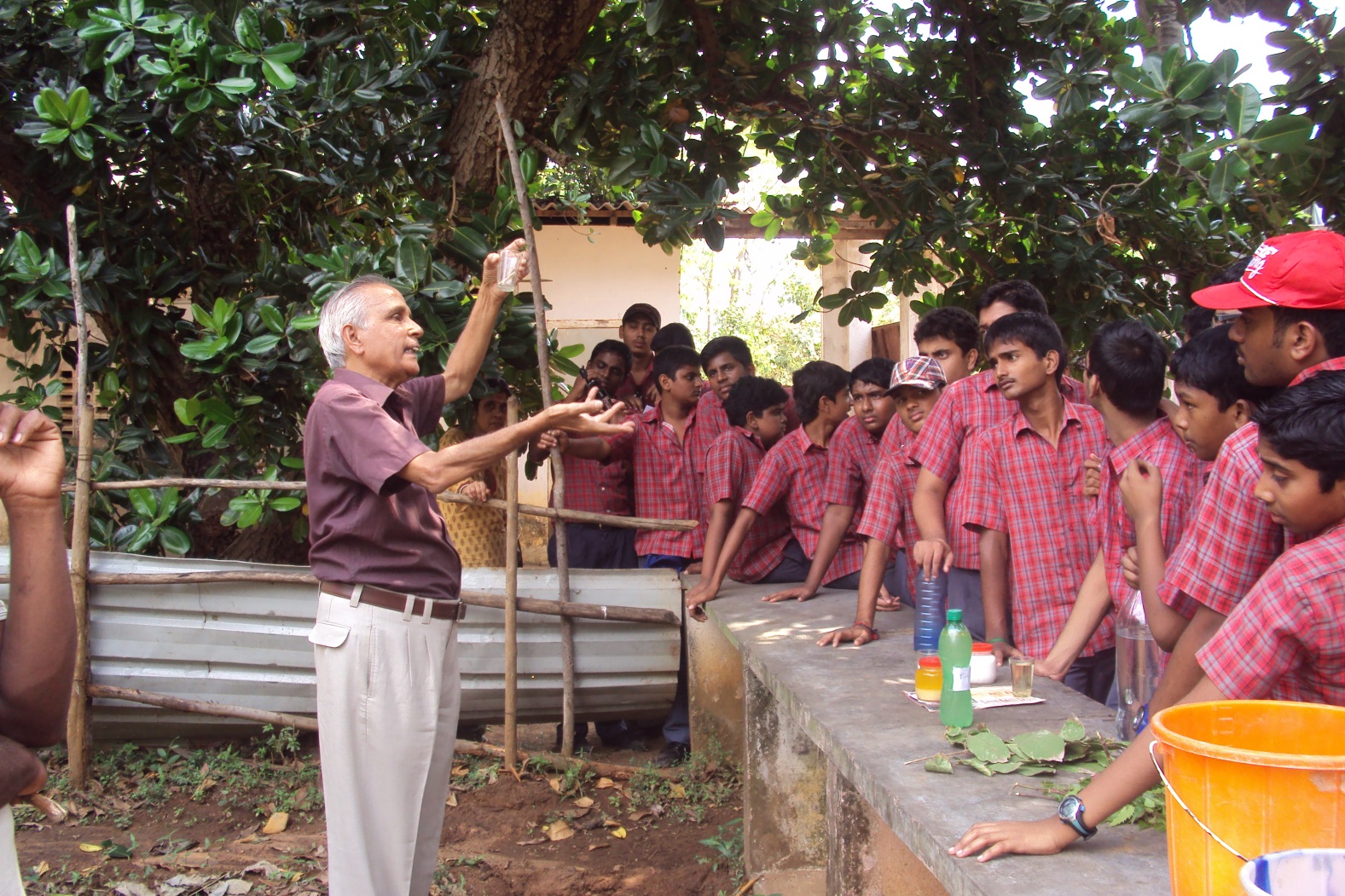 Workshop on Natural Farming by School Students
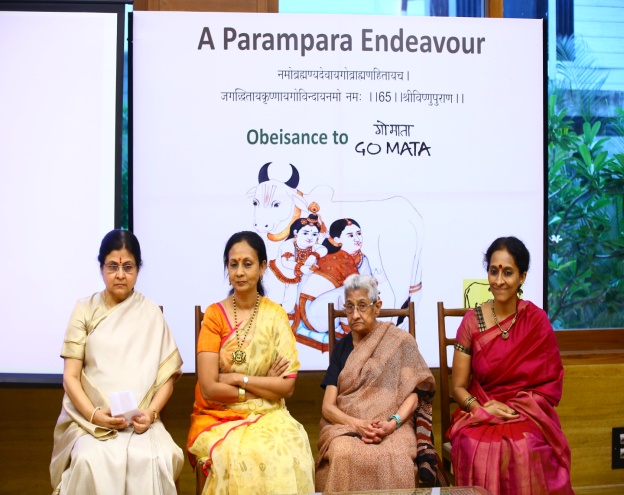 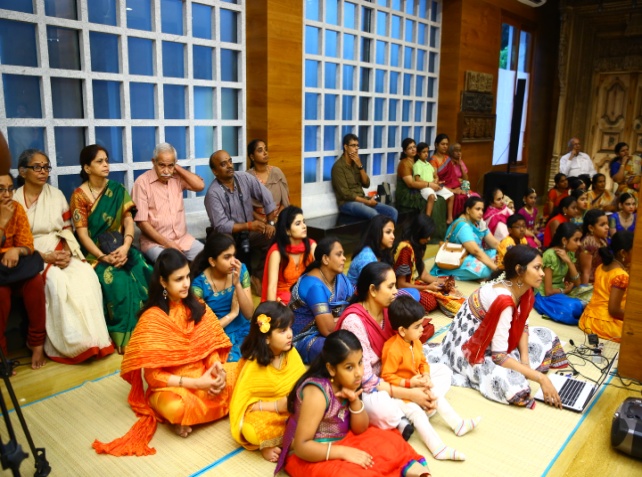 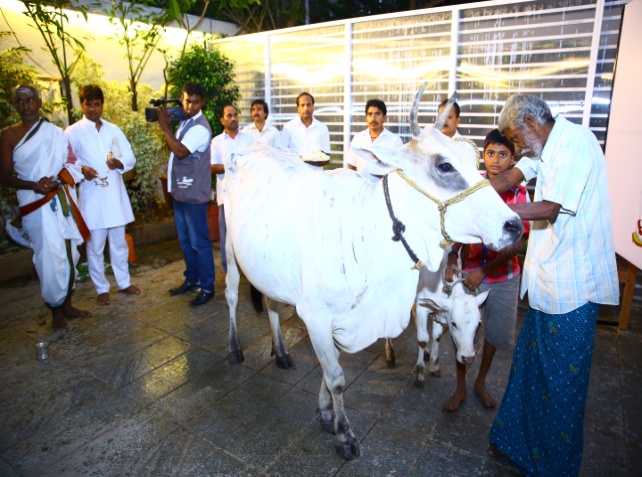 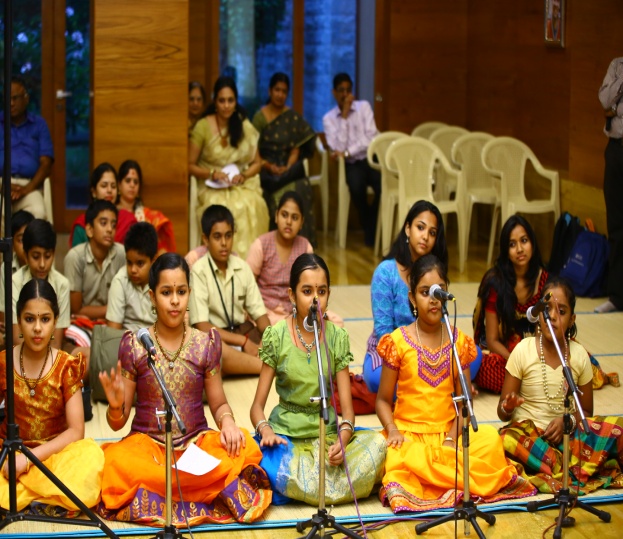 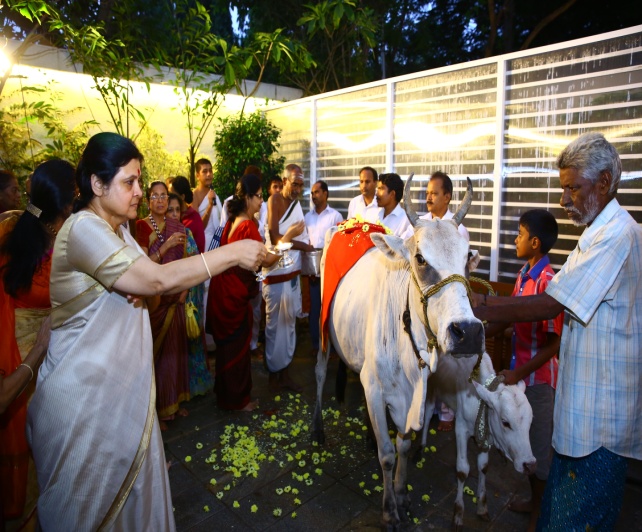 PARAMPARA GOPASHTAMI UTSAV OCT - 2014
EKADASI UTSAV 2010
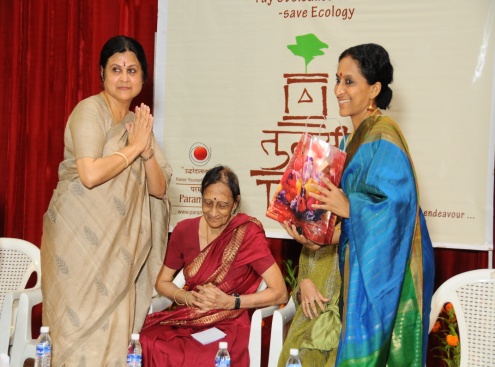 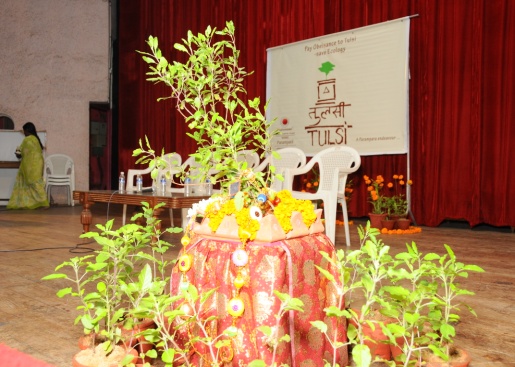 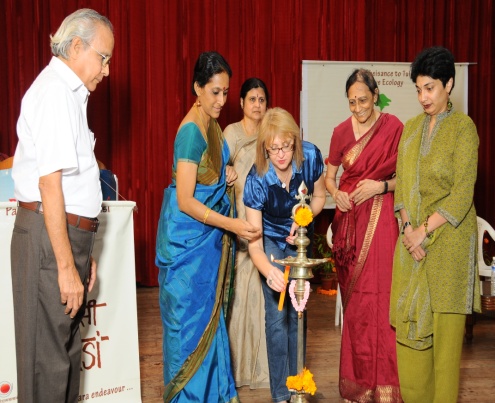 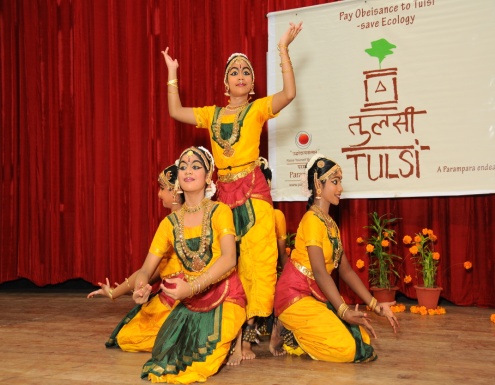 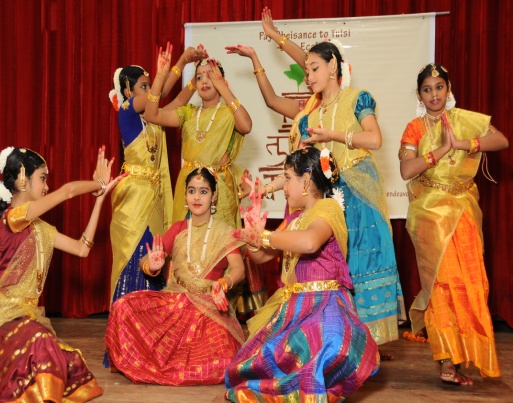 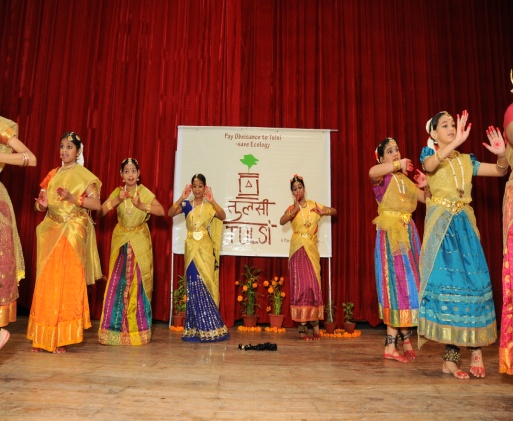 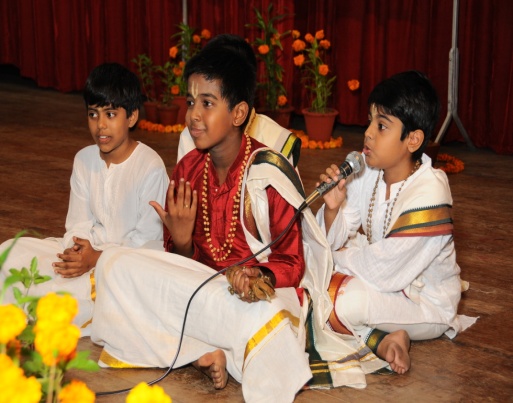 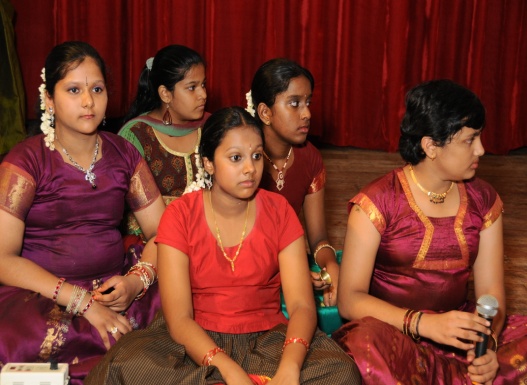